Open Heavy-Flavour
Measurements in Pb-Pb
Collisions with ALICE at the
LHC
Sedat Altınpınar for the ALICE Collaboration
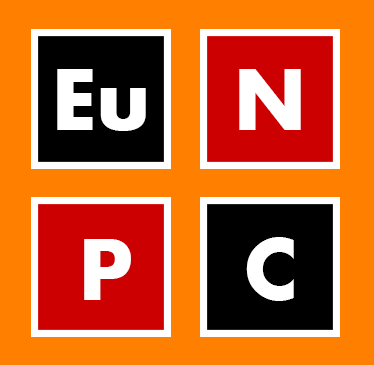 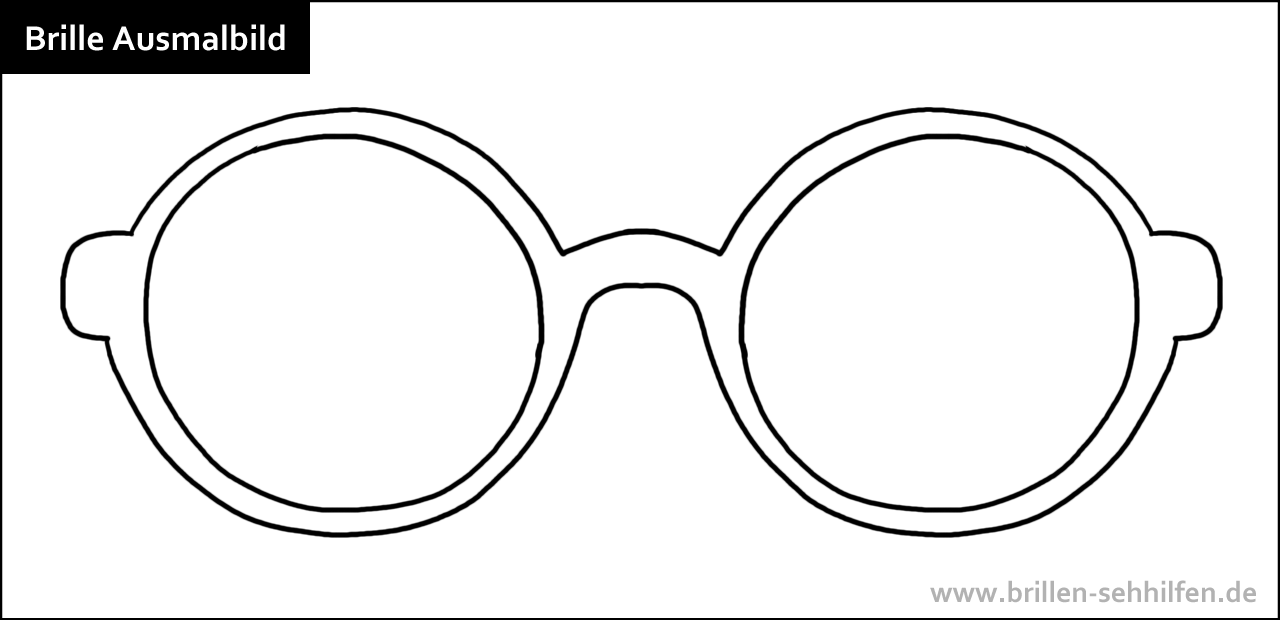 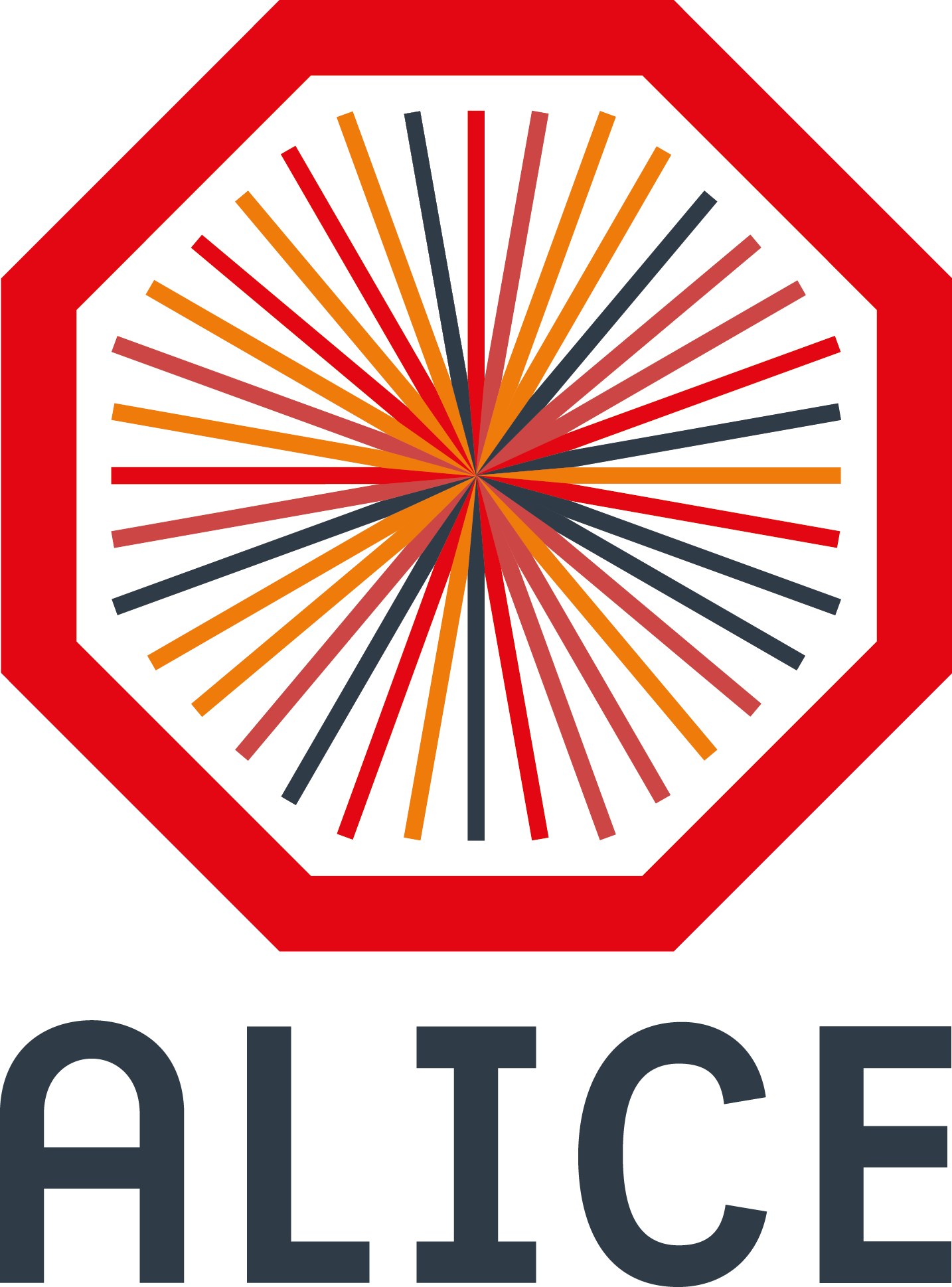 EuNPC2015
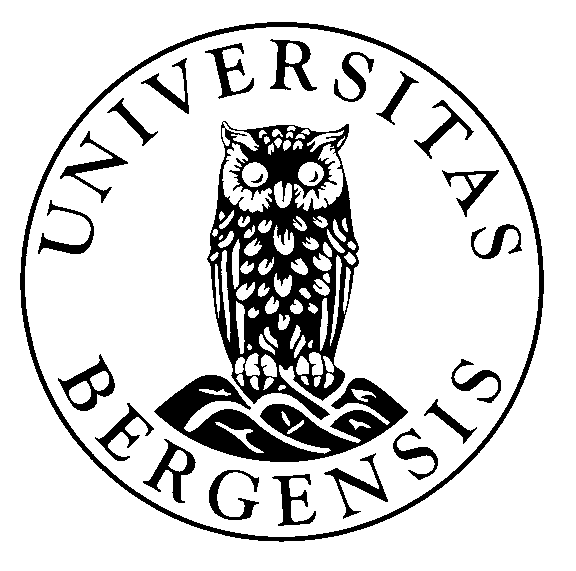 2
Phase Diagram of Nuclear Matter
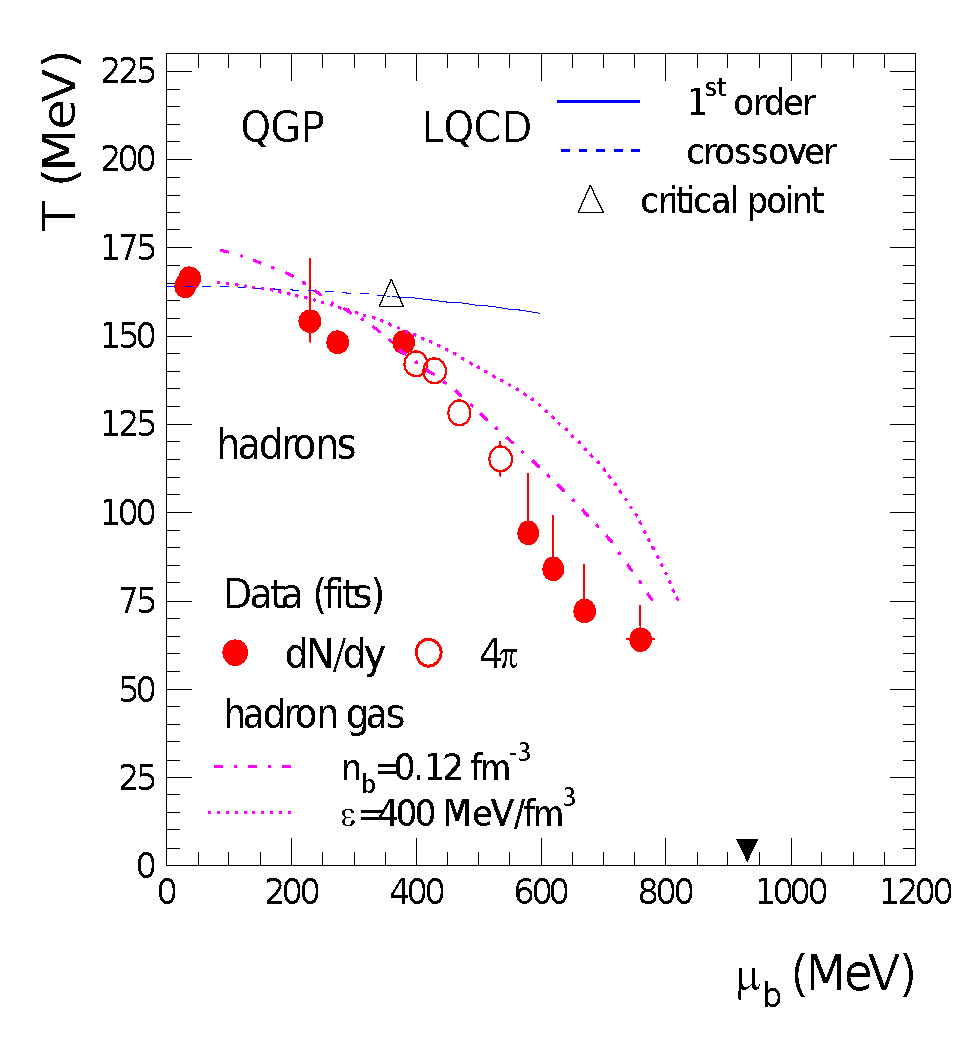 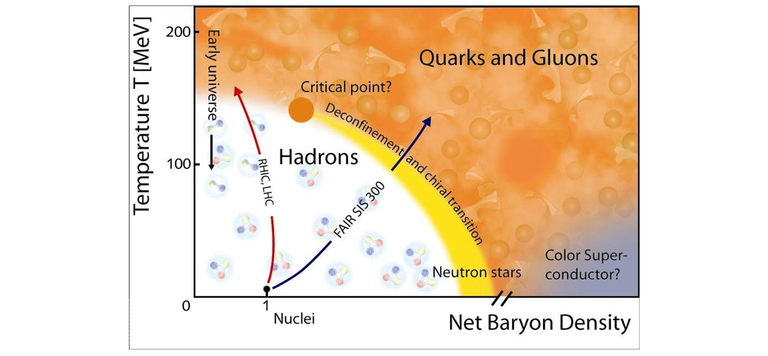 Phase diagram is dictated by QCD

In the regime of Quark Gluon Plasma quarks
      are deconfined

Energy density ~1 GeV/fm3, critical temperature ~150-200 MeV (at μb=0)

These conditions are thought to be present in the first microseconds of the universe and can be created in high-energy nuclear collisions

ALICE is designed for the study of this state of matter

In this presentation two aspects:     # RAA -Colour density, temperature of QGP, interaction with probes

			       # v2 - Phase of QGP, transport properties, hydrodynamical properties
Nuclear Physics A, 834(1-4):237c – 240c, 2010
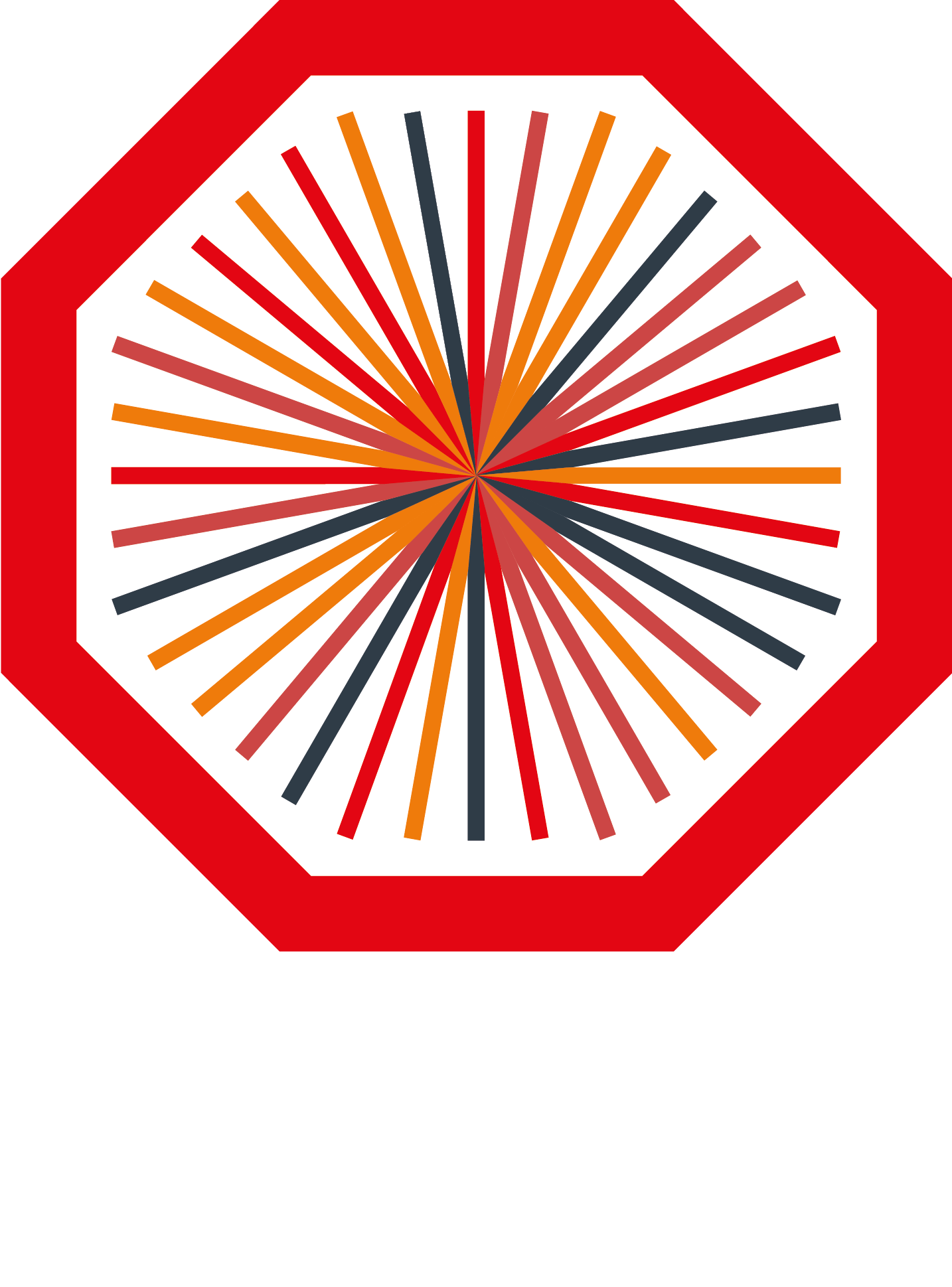 Sedat Altınpınar
3
ALICE Setup
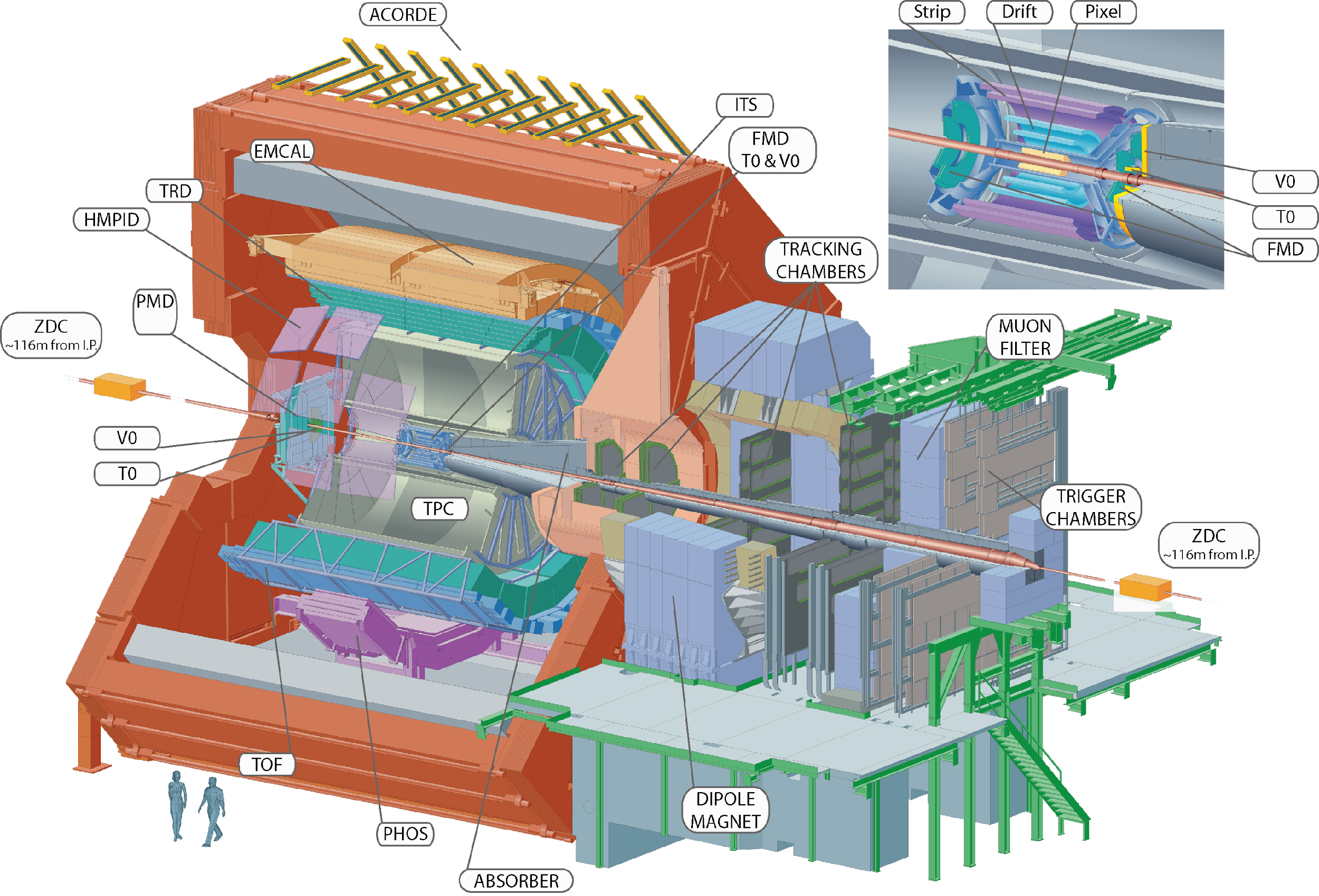 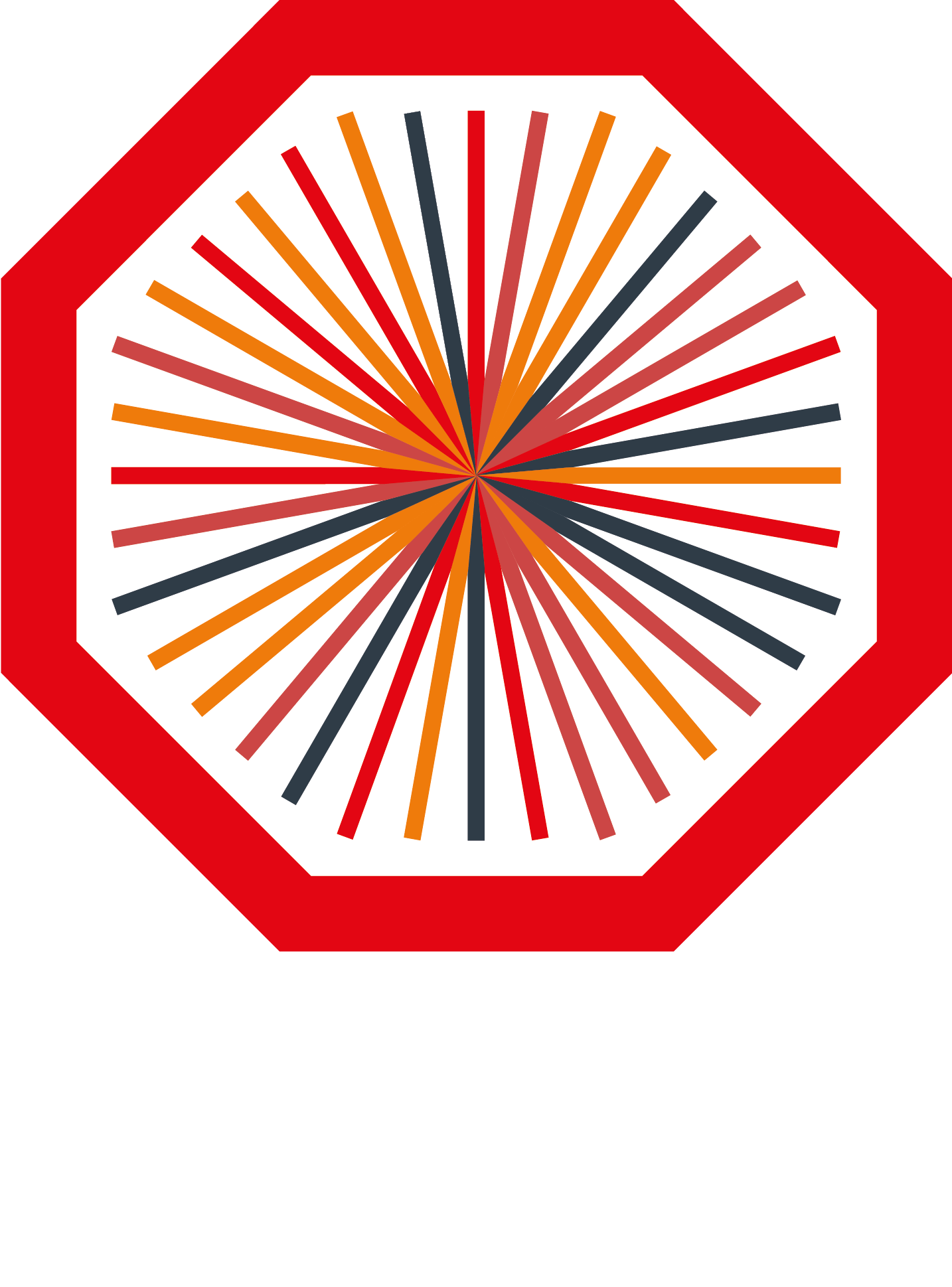 Sedat Altınpınar
Basic Information
4
Heavy Flavour: Related quark masses > ΛQCD 

c charm -> ~1.3 GeV/c2
b beauty -> ~4.2 GeV/c2
(t top) -> ~173.3 GeV/c2

Open Heavy Flavour: Heavy quark without heavy partner

D0(c, u-bar), D+(c, d-bar),…
B0(d, b-bar), B+(u, b-bar),…
ΛC(u, d, c),…

Lepton decay products of heavy flavour particles are referred to as heavy- flavour decay lepton
e.g. D0-> K+ + e- + ν

Typical decay length (cτ)
   above  ~ 100 microns
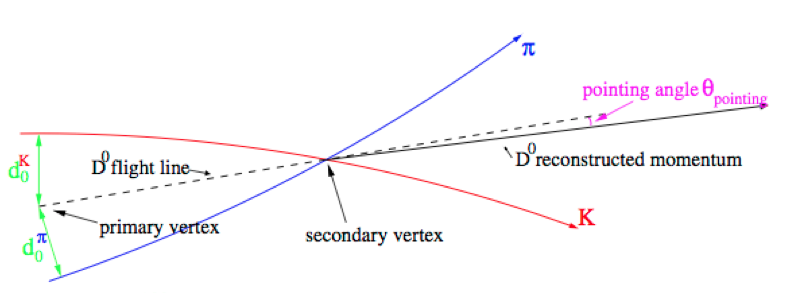 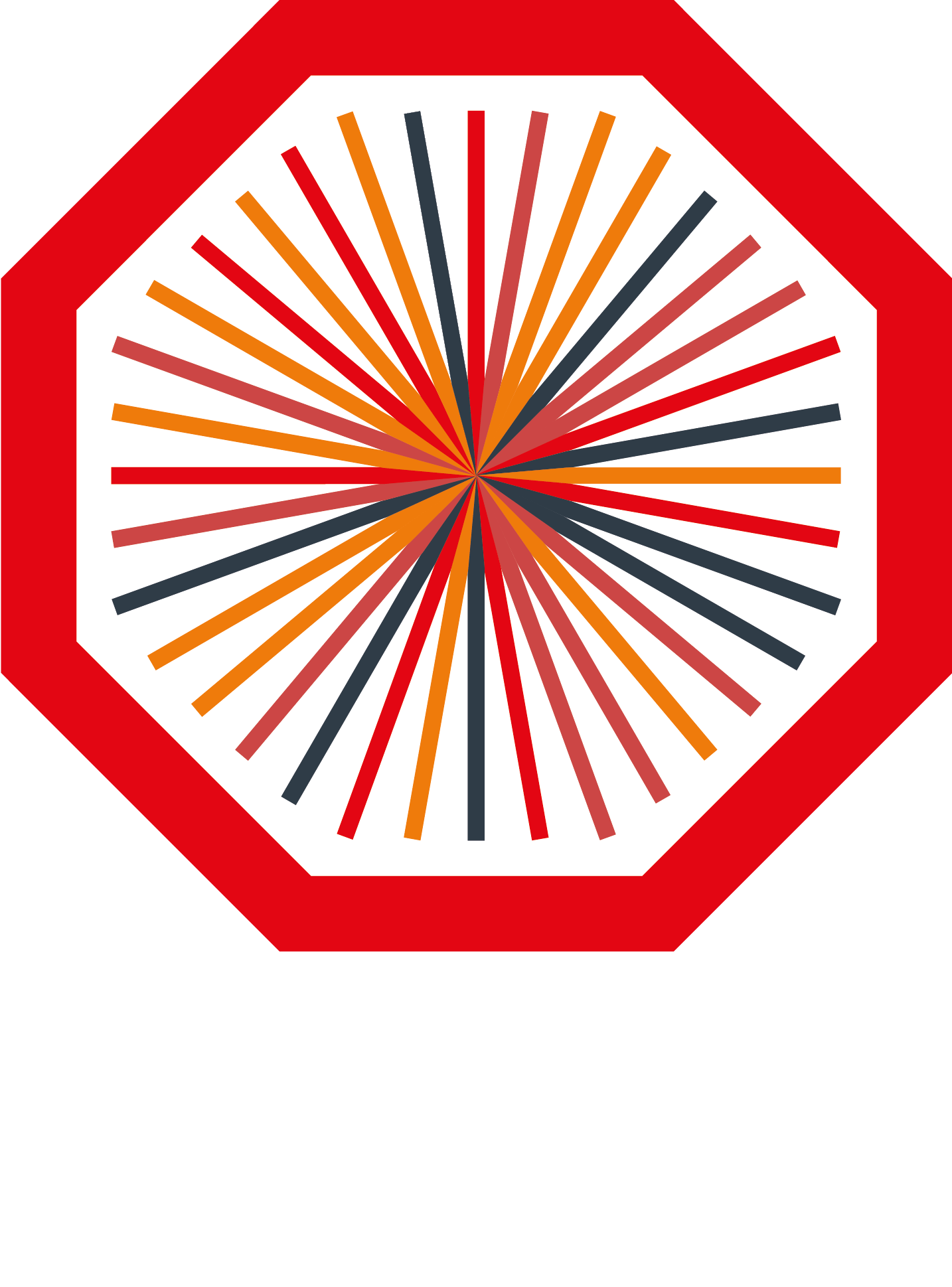 Sedat Altınpınar
5
Why Heavy Quarks ?
Heavy quarks (large mass, large Q2) are created in an early phase of the collision and carry along rich information by experiencing the full collision history

	Charm formation time vs QGP lifetime   ~0.1 fm/c   vs   ~10 fm/c

Because of their early creation heavy quarks provide a solid reference represented by proton-proton collisions

Mass is a relevant parameter in partonic energy loss models*

Safe against mass related uncertainties because of almost exclusive Higgs mass and excluded (or negligible) creation in the medium

There are large heavy flavour cross sections at the LHC
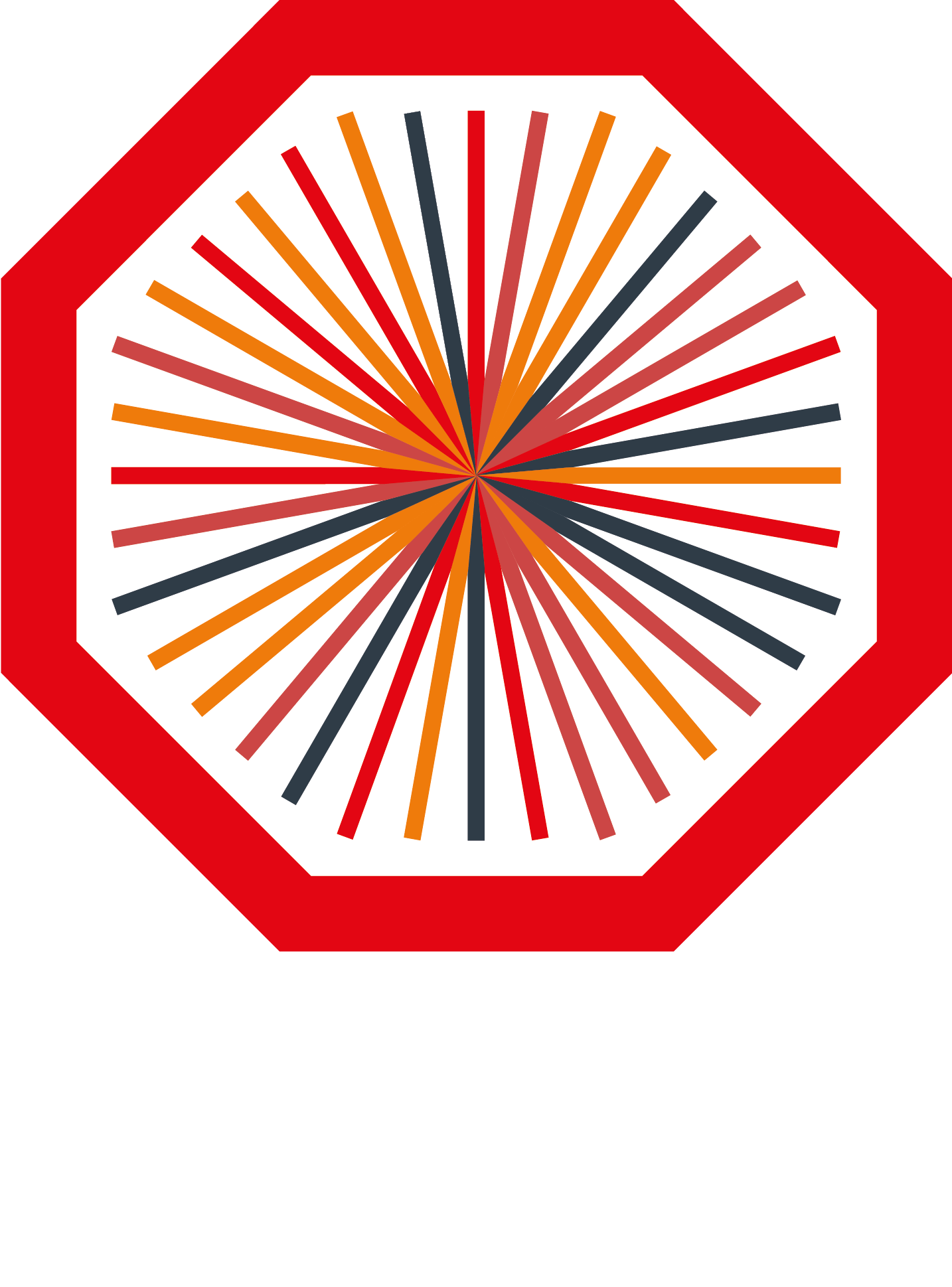 *Phys. Lett. B519 (2001) 199
Sedat Altınpınar
6
RAA Observable
RAA Nuclear Modification Factor
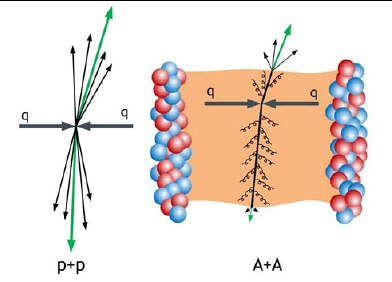 D
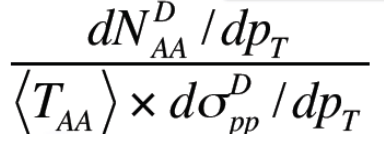 RAA(pT)= ––––––––––––––––– =
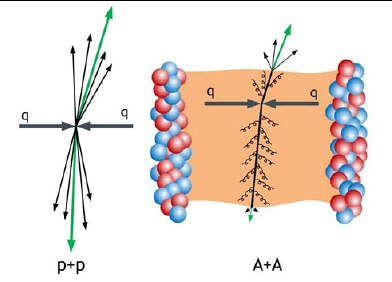 X  <Ncoll>
RAA = 1 No medium effect (valid at high pt), binary scaling e.g. photon measurements
RAA characterizes the modification in the momentum distribution and accordingly energy loss properties. -> Colour density and transport properties of the medium
Is ΔE(g) > ΔE(uds) > ΔE(c) > ΔE(b)*   ( RAA(g) < RAA(uds)  < RAA(c)  < RAA(b)  )?
     Hierarchy reflects the color-charge and quark-mass dependence of energy loss
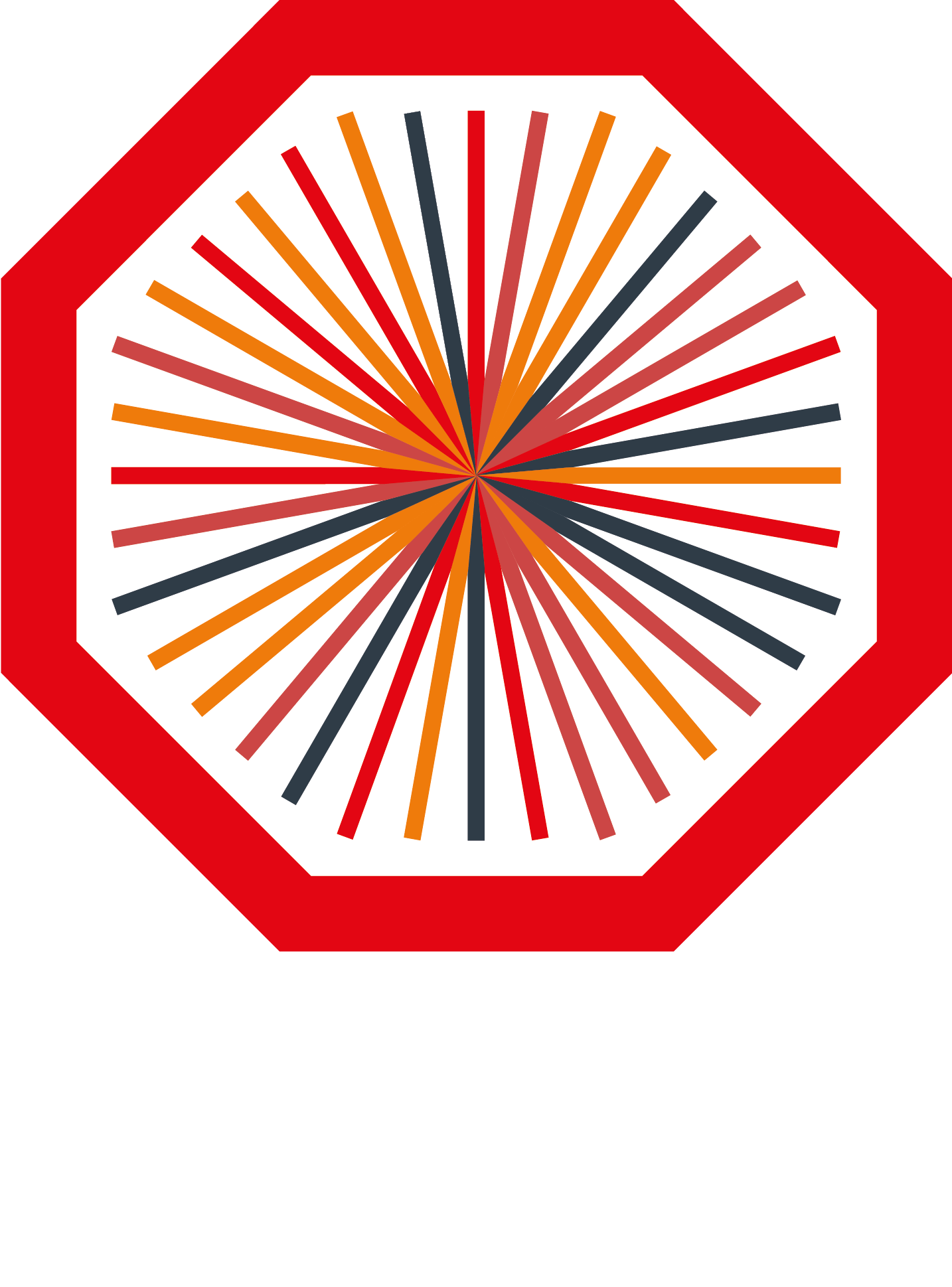 (*Phys. Lett. B519 (2001) 199)
Sedat Altınpınar
7
D-meson RAA
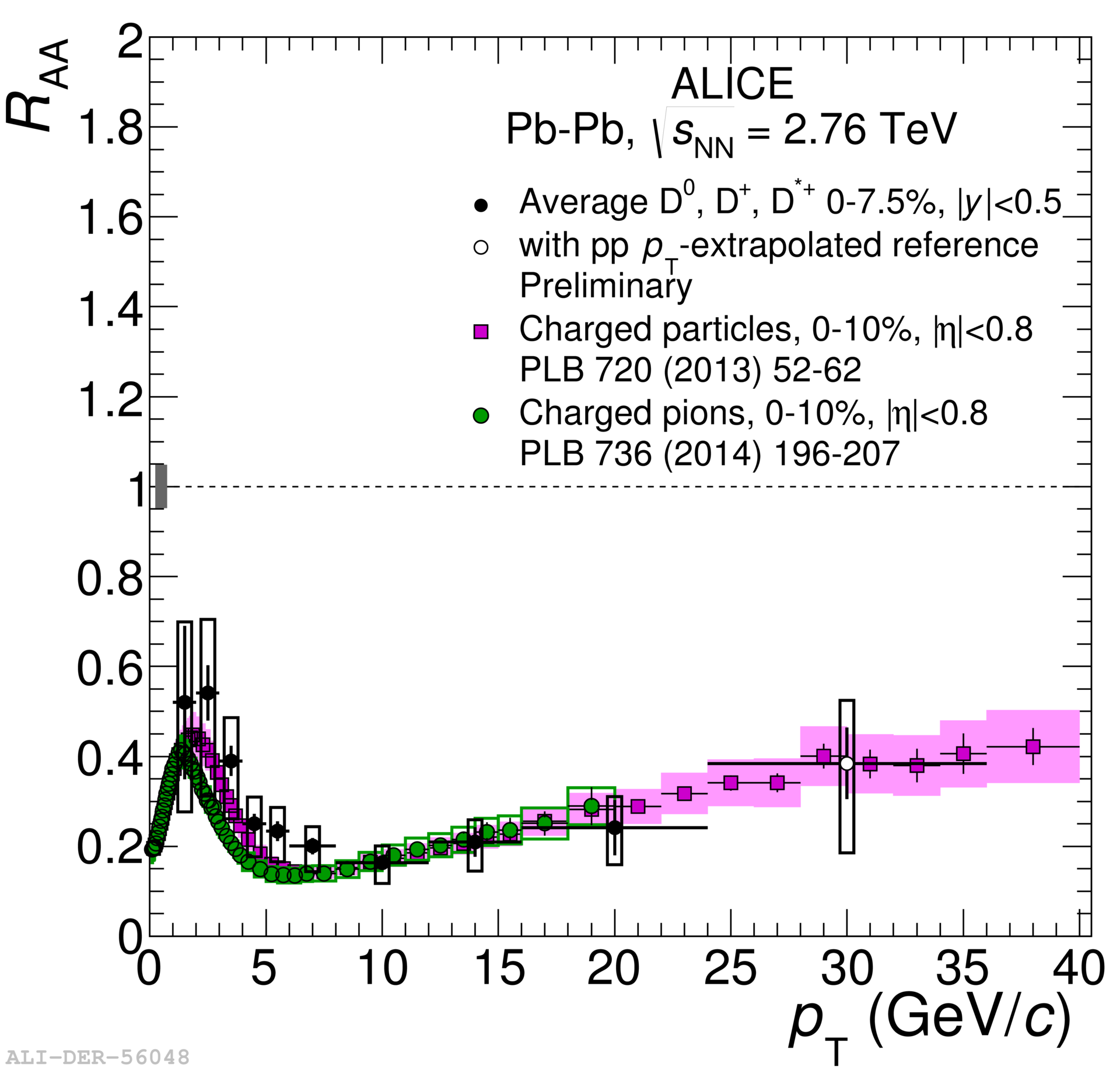 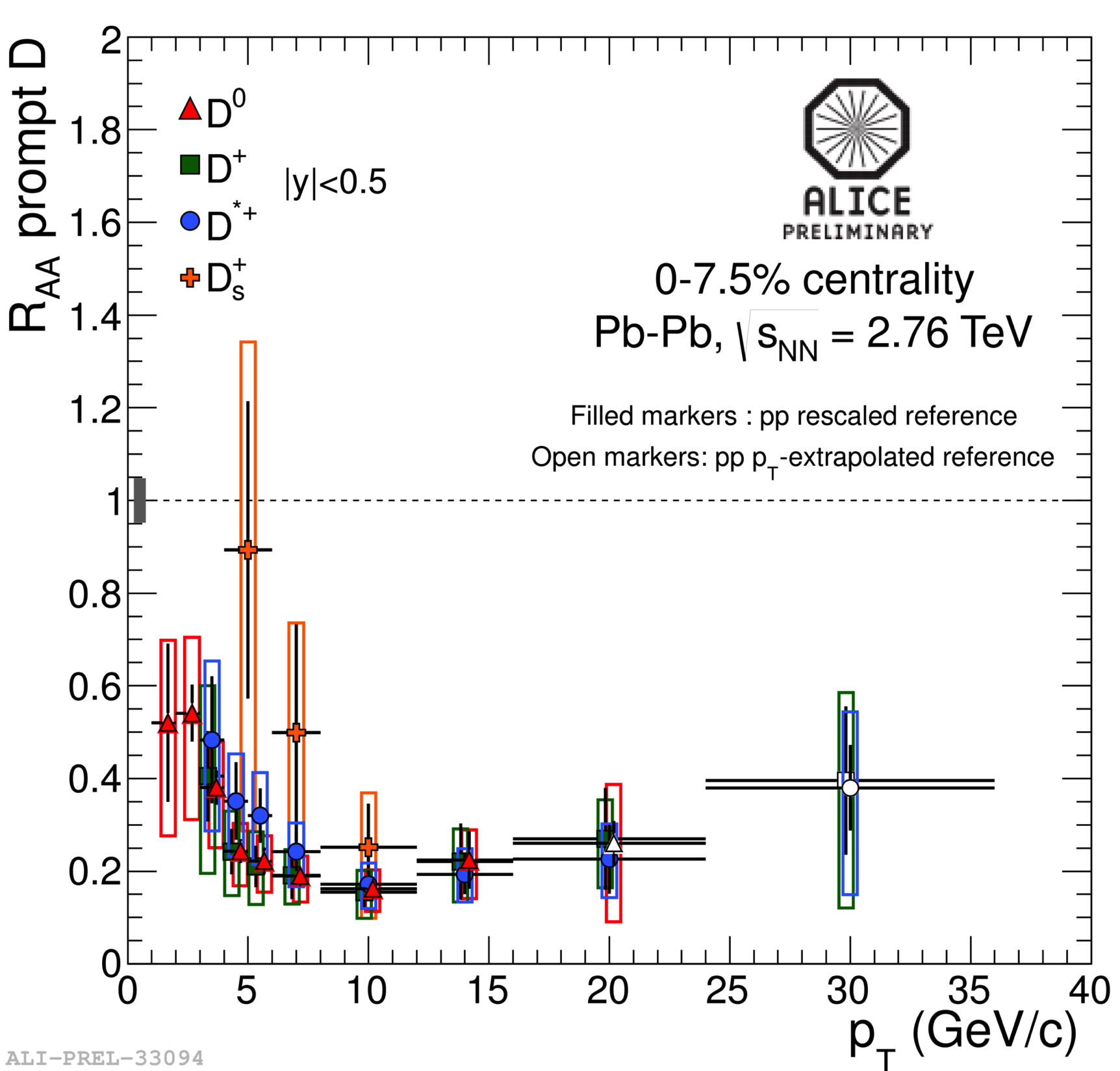 D0, D+, D*+ mesons have similar RAA. Suppression of a factor 4-5 at 5-16 GeV/c
Charm is significantly suppressed over a large transverse momentum range-> In-medium energy loss
First measurement of D+S RAA. Suppression of factor 3-5 at 8-12 GeV/c
More statistics is needed to conclude on the expected enhancement of low-pT Ds mesons as predicted by Coalescence models*
D mesons and charged particles have similar RAA! Compensation of colour-charge dependence of energy loss by effects of different shapes of parton pT distributions and fragmentation functions **
* Kuznetsova & Rafelski, EPJ C51(2007)113;
 He et al., arXiv:1204.4442;
 Andronic et al., arXiv:0708.1488
**(PRL 112, 042302 (2014))
M.Djordjevic
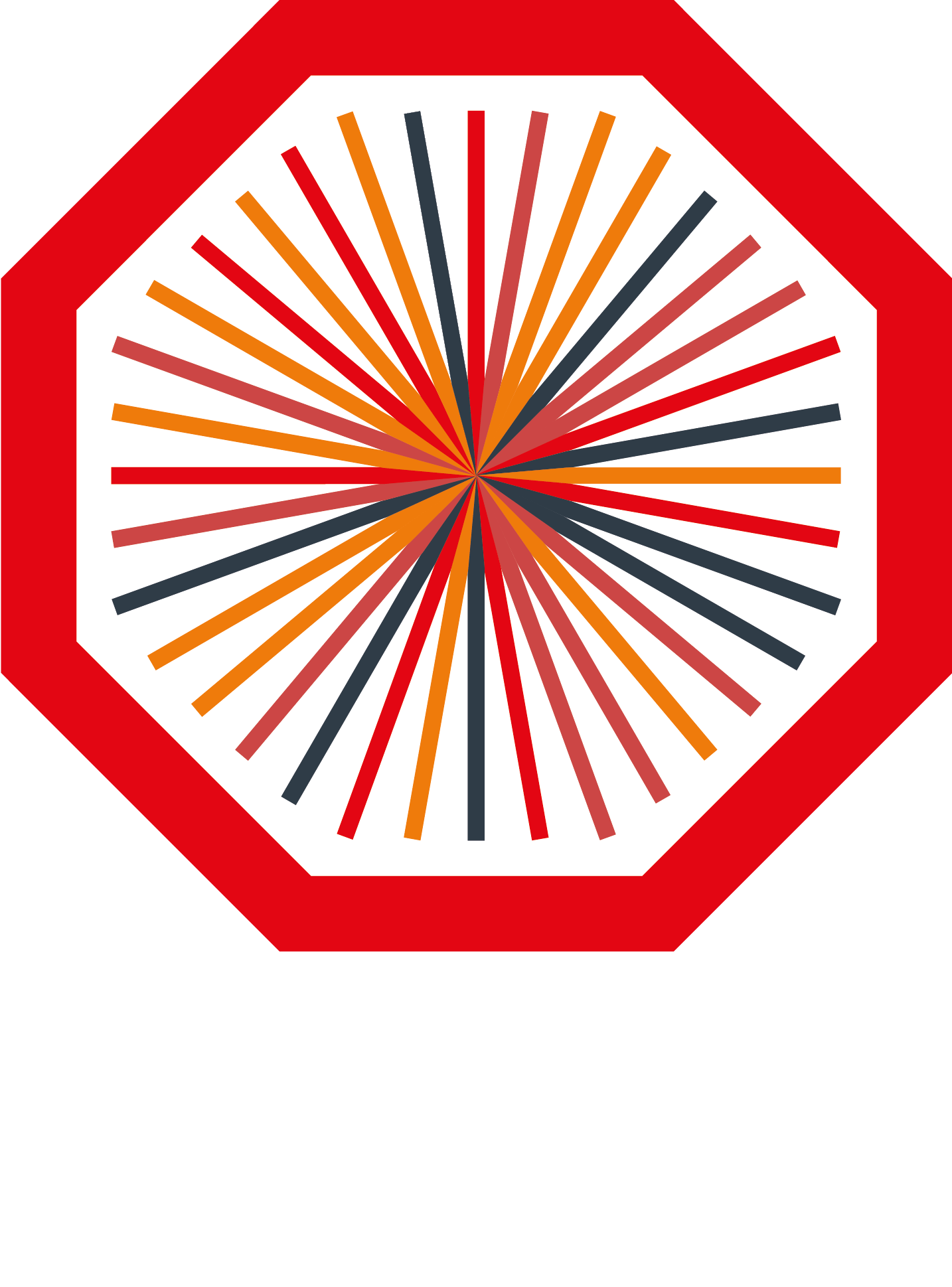 Sedat Altınpınar
8
D-meson RAA vs Centrality and Model Comparison
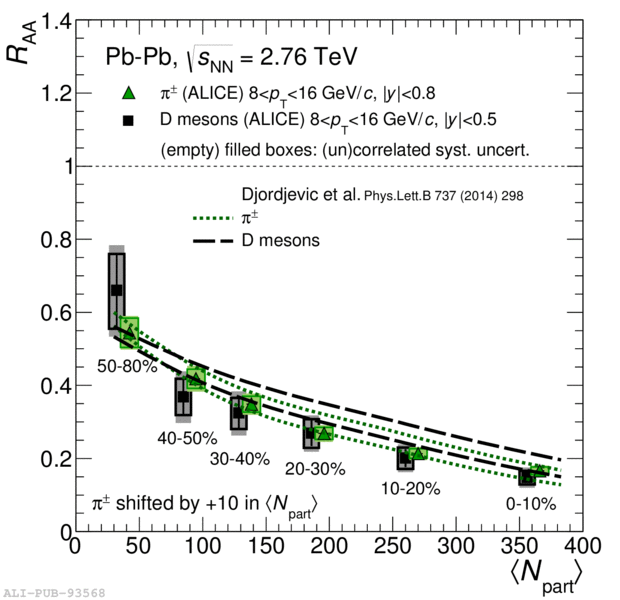 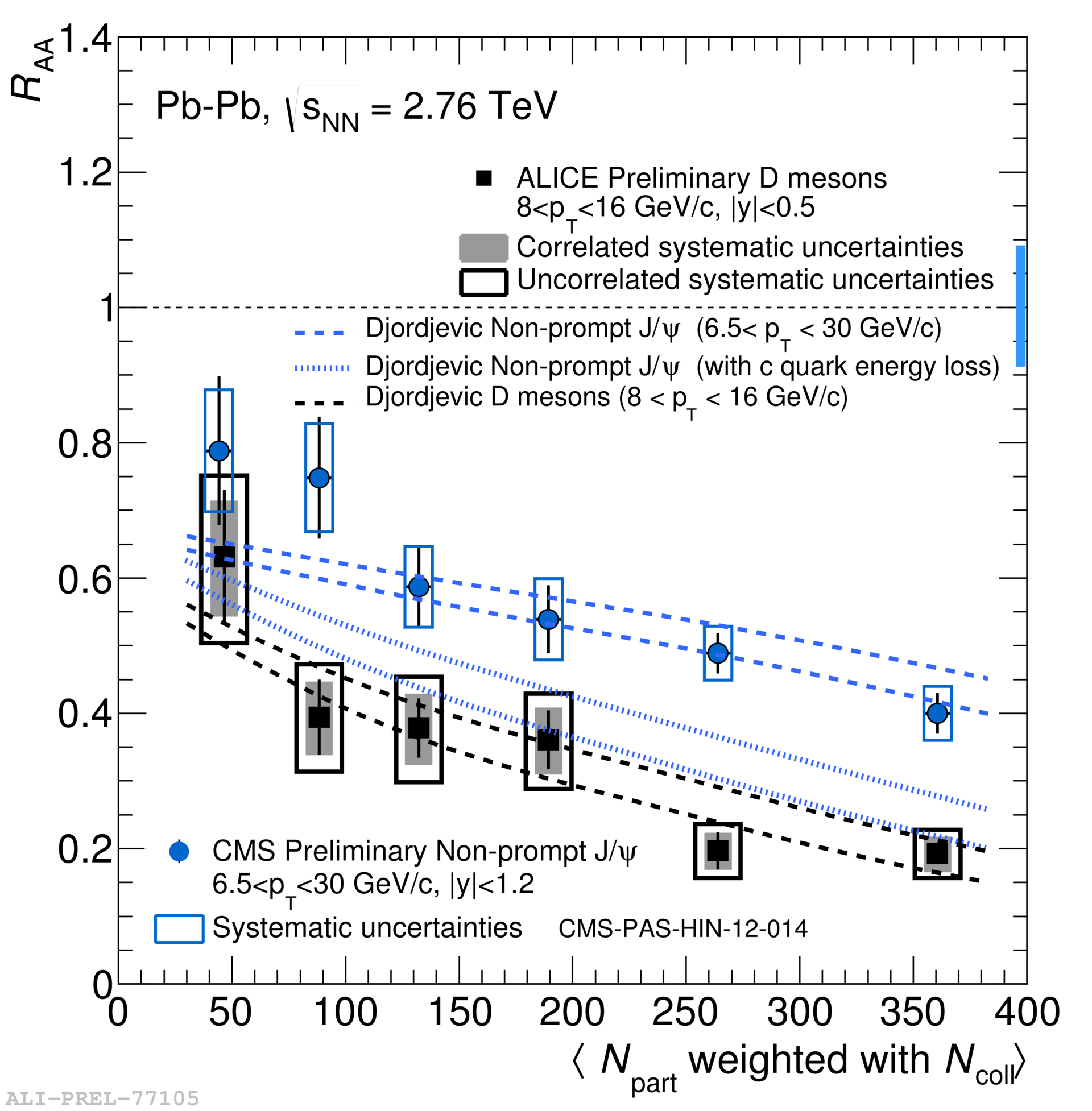 arXiv:1506.06604
D mesons and charged pions have consistent RAA
Indication of RAA(B<-J/PSi) > RAA(D) in most central collisions at 8<pT<16 GeV/c
Model is based on perturbative QCD and contains radiative and collisional energy loss
It contains quark masses (b, c ,s) as well as different fragmentation functions, different shapes of quark and gluon pT distributions
Model is in general agreement  with ALICE and CMS measurements
(Lesson: ΔE(uds) > ΔE(c) order is not necessarily translated to RAA )
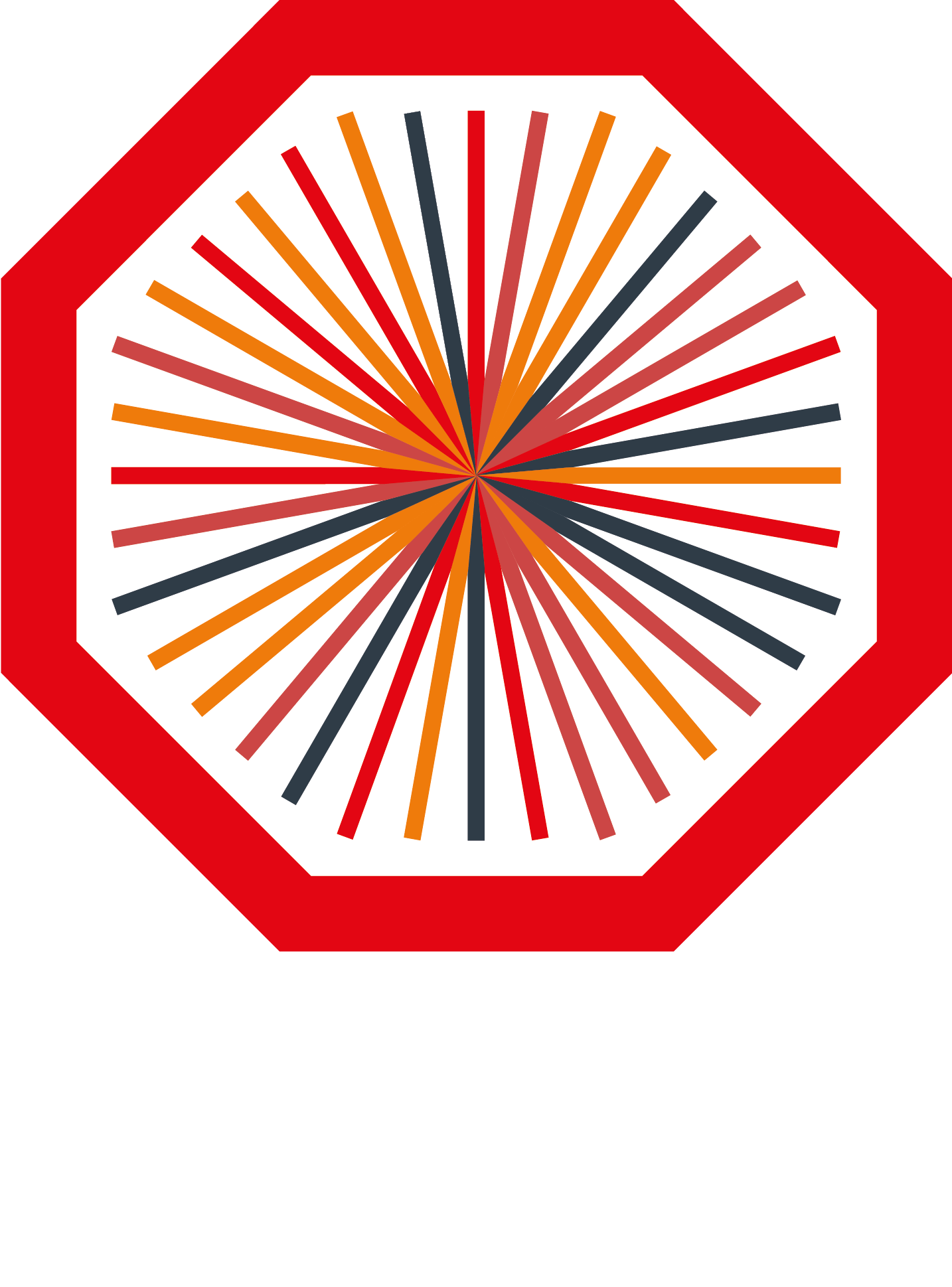 Sedat Altınpınar
9
Heavy-Flavour Decay Electron and Muon  RAA
0-10 %
40-80 %
Similar suppression of μ <- c,b and e <- c, b yields at forward and mid-rapidity, respectively

Increasing RAA with more peripheral collisions (smaller collision volume)

Hint of suppression of beauty decay electrons for pT>3 GeV/c.

Theoretical models* based on in-medium energy loss reproduce RAA of heavy-flavour decay electrons reasonably well
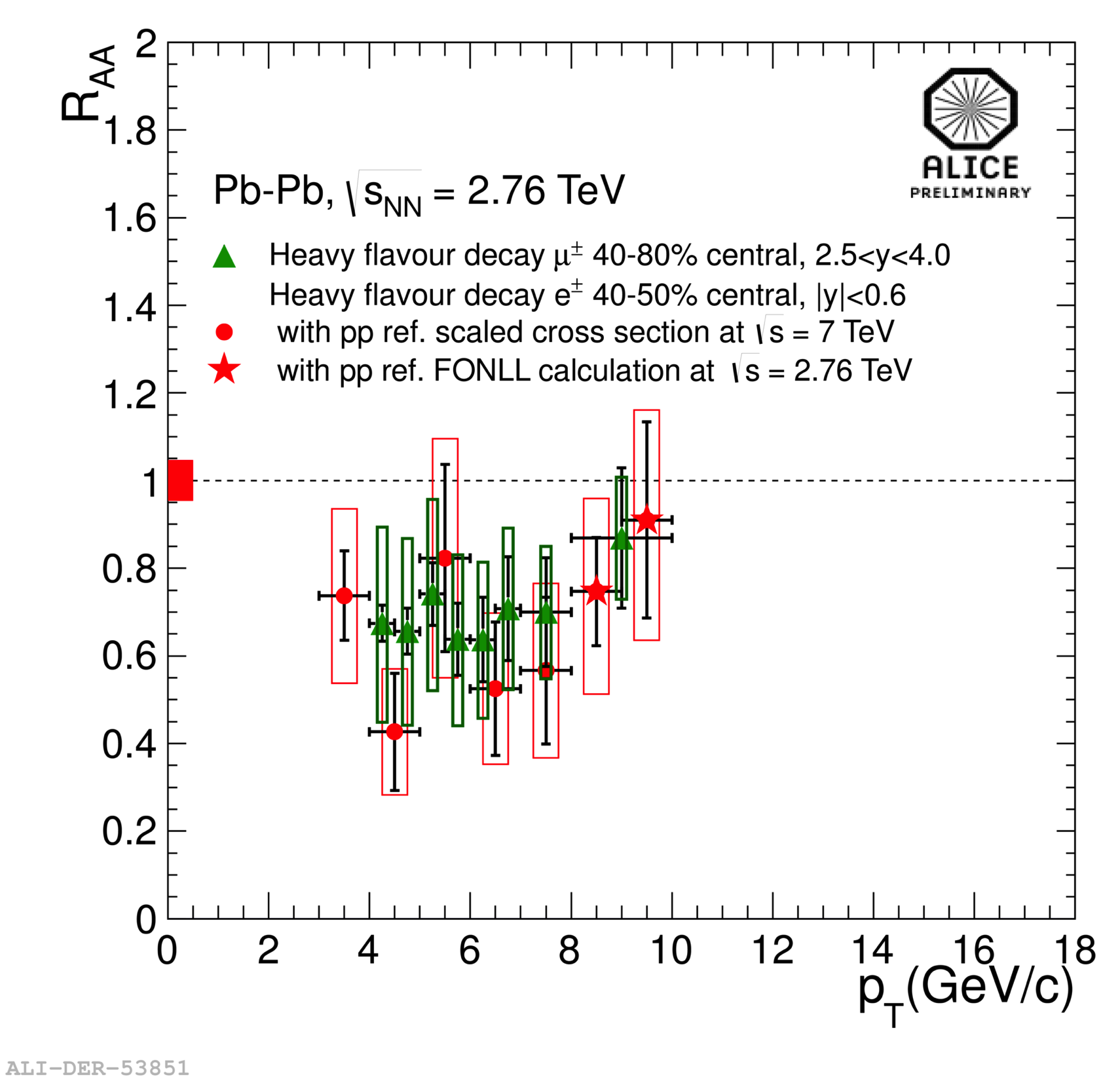 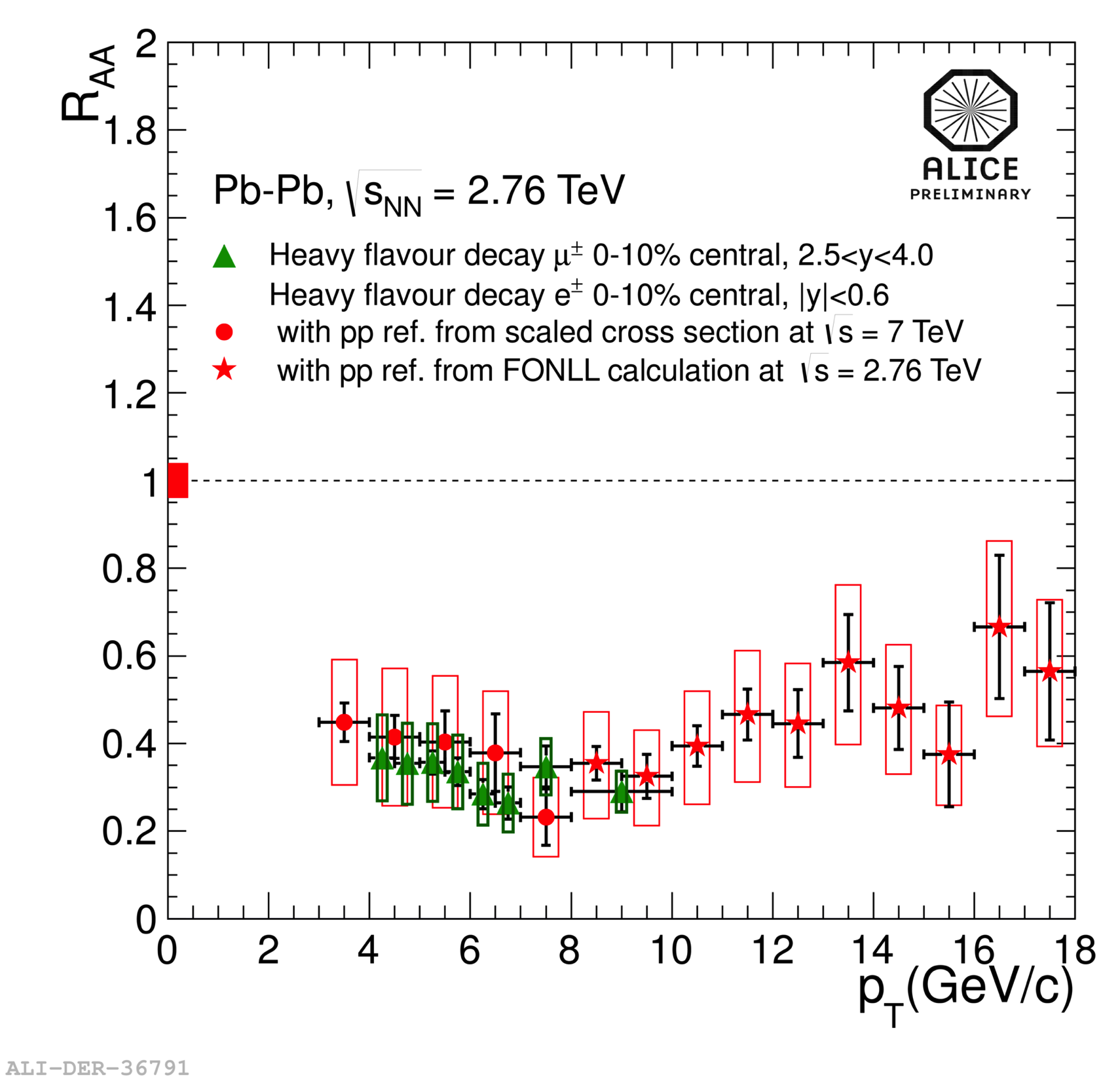 μ<- c,b
e<- c,b
μ<- c,b
e<- c,b
PRL 109 (2012) 112301
0-10 %
b(->c)->e
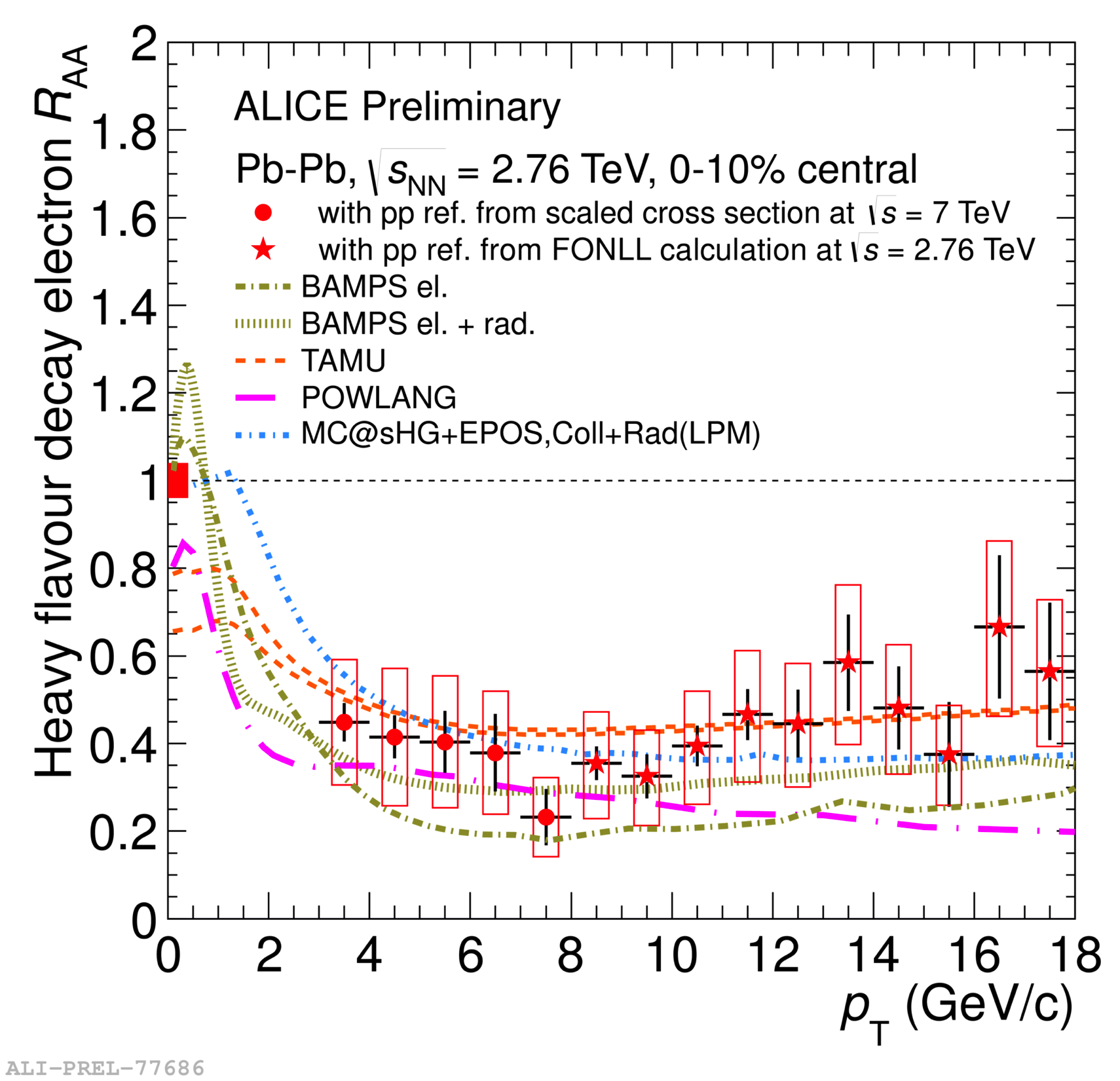 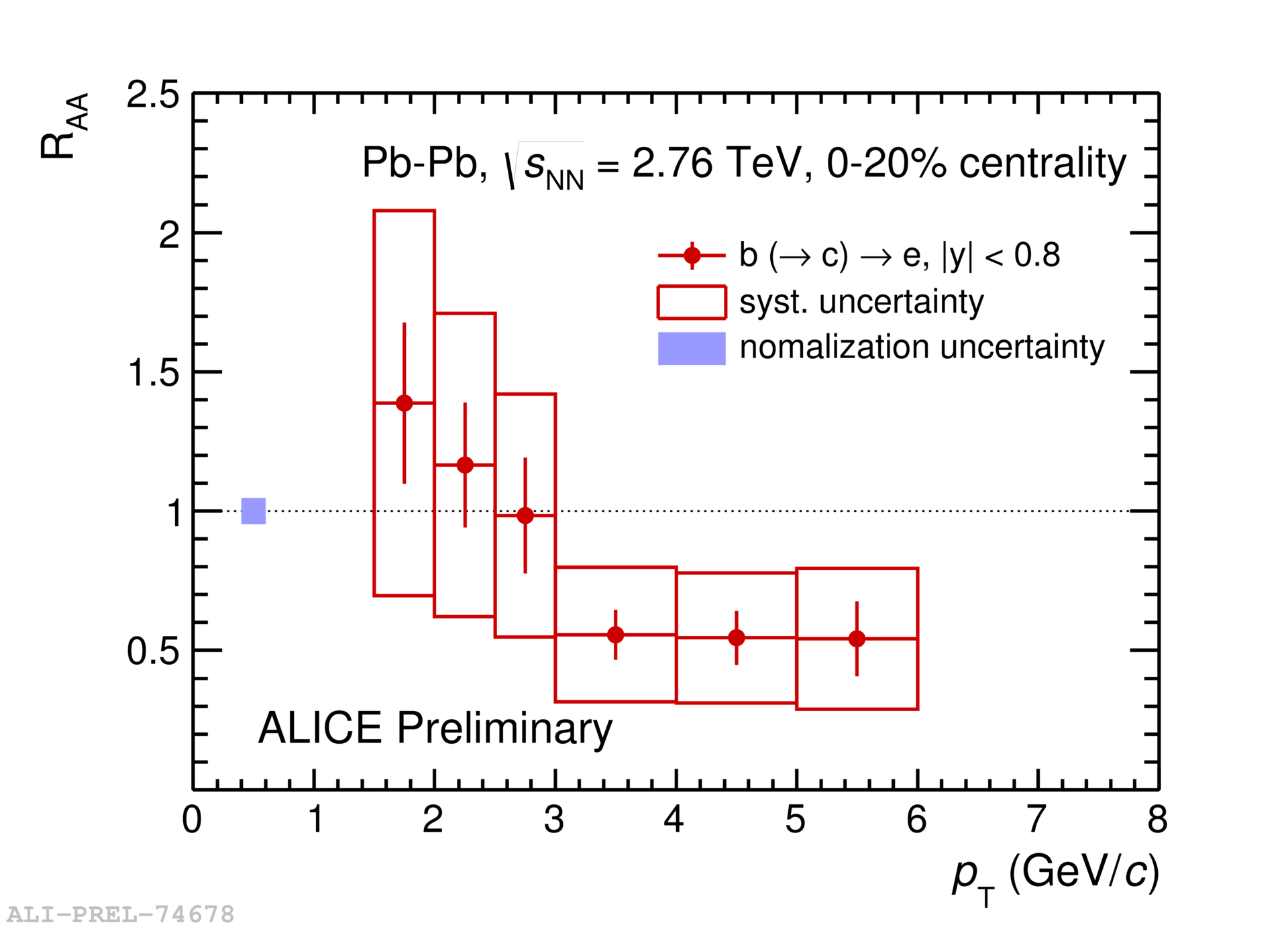 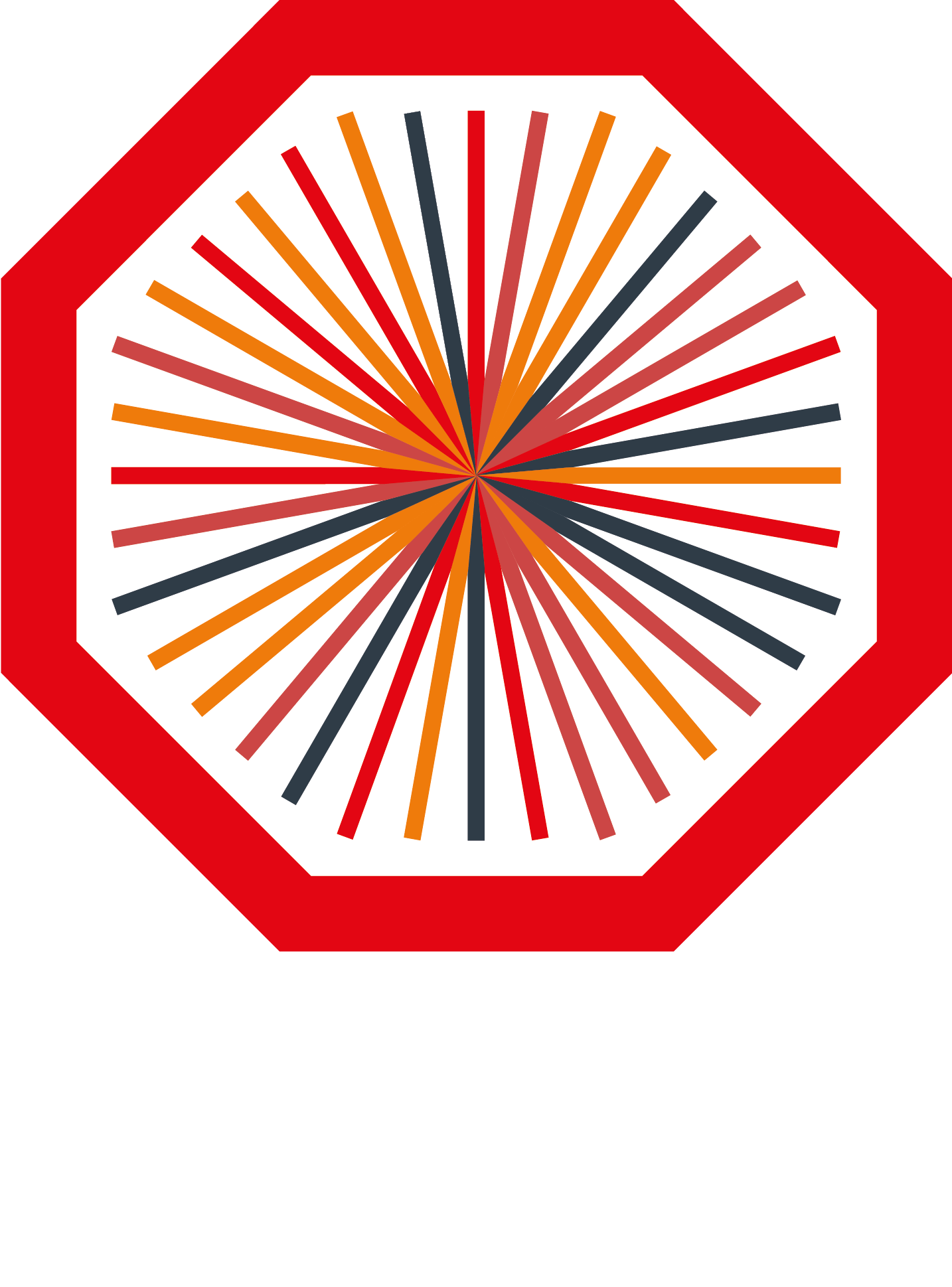 Sedat Altınpınar
*References to theory models in the backup
10
v2 (Elliptic Flow) Observable
Initial spatial asymmetry in non-central collisions transfers into anisotropic momentum distribution
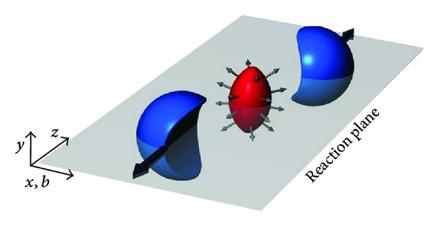 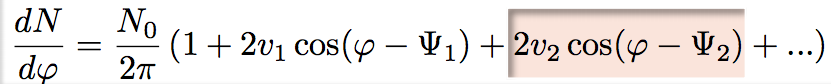 Azimuthal distribution is characterised by Fourier decomposition
Anisotropic flow via the 2nd Fourier coefficient v2 (elliptic flow)
v2 gives information on the participation of charm quarks in the collective motion (low pT)
Path-length dependence of partonic energy loss can also contribute to v2, particularly at high pT
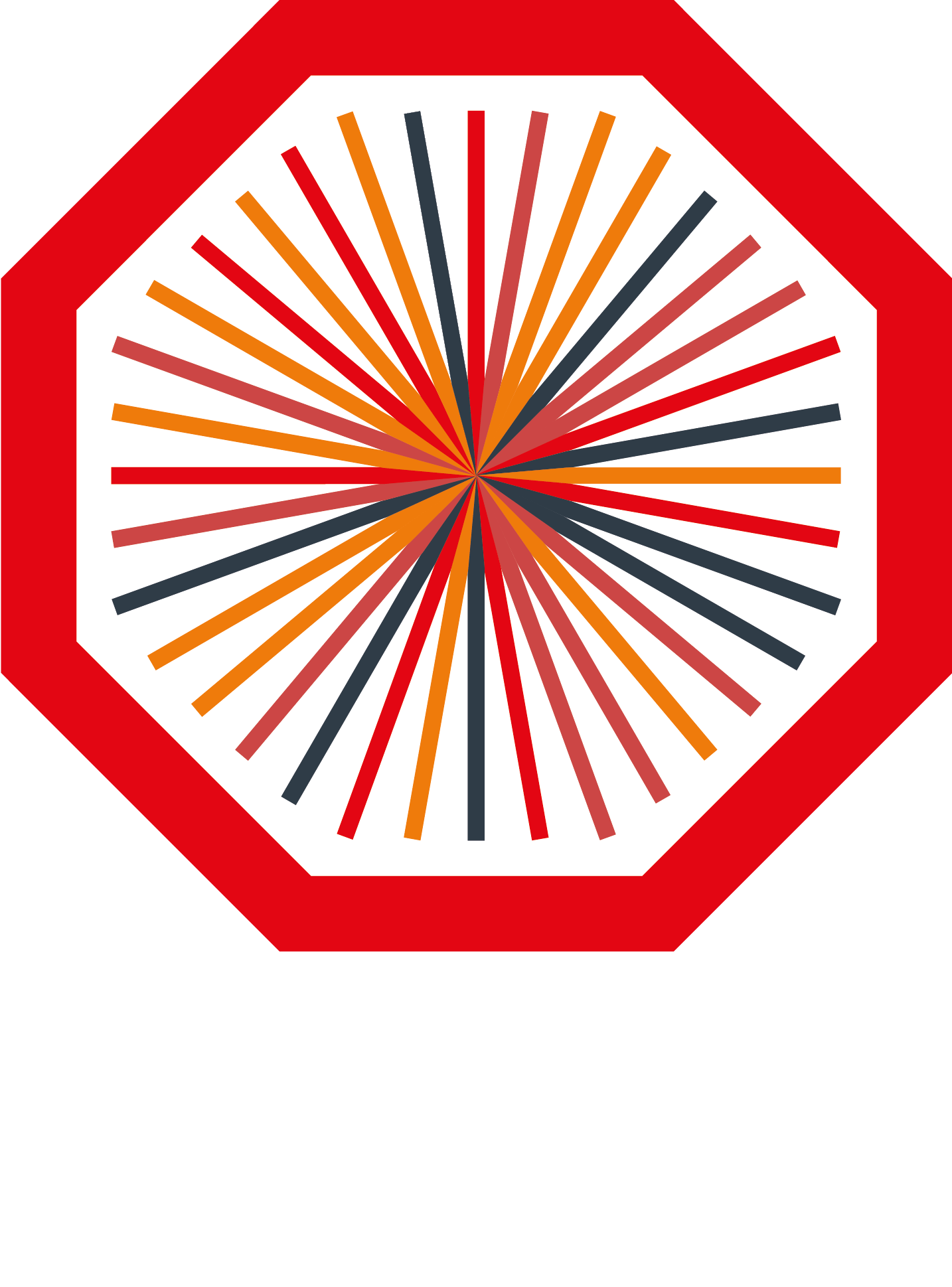 Sedat Altınpınar
11
D0-meson v2
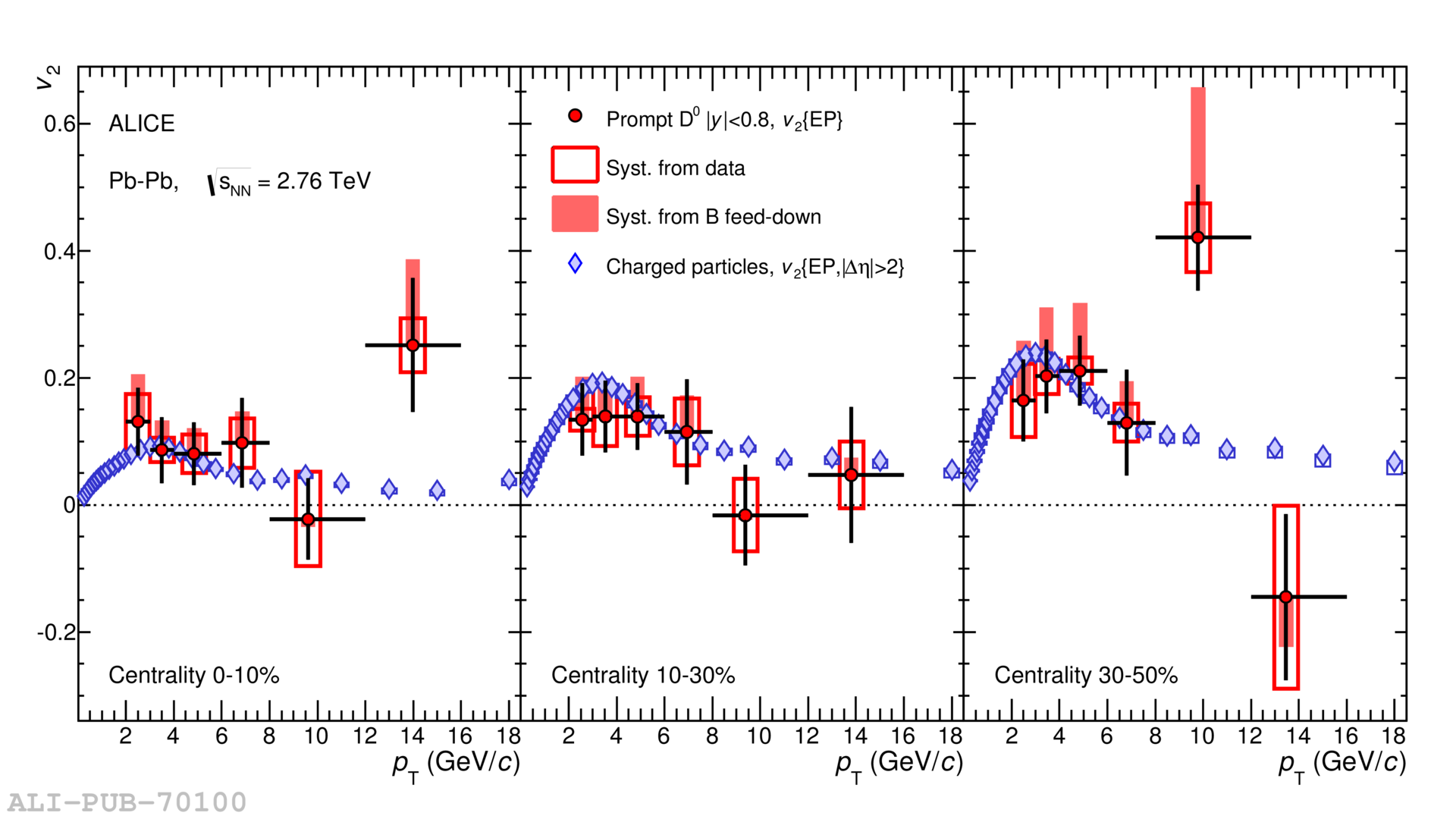 Phys. Rev. C 90 (2014) 034904
Similar v2, positive at intermediate pT, measured for charged particles and D0 mesons
Hint of increasing v2 with decreasing centrality in the D0 meson pT range 3<pT<6 GeV/c
Charm participates in collective motion at low transverse momentum
More statistics is needed for an assessment at higher transverse momenta
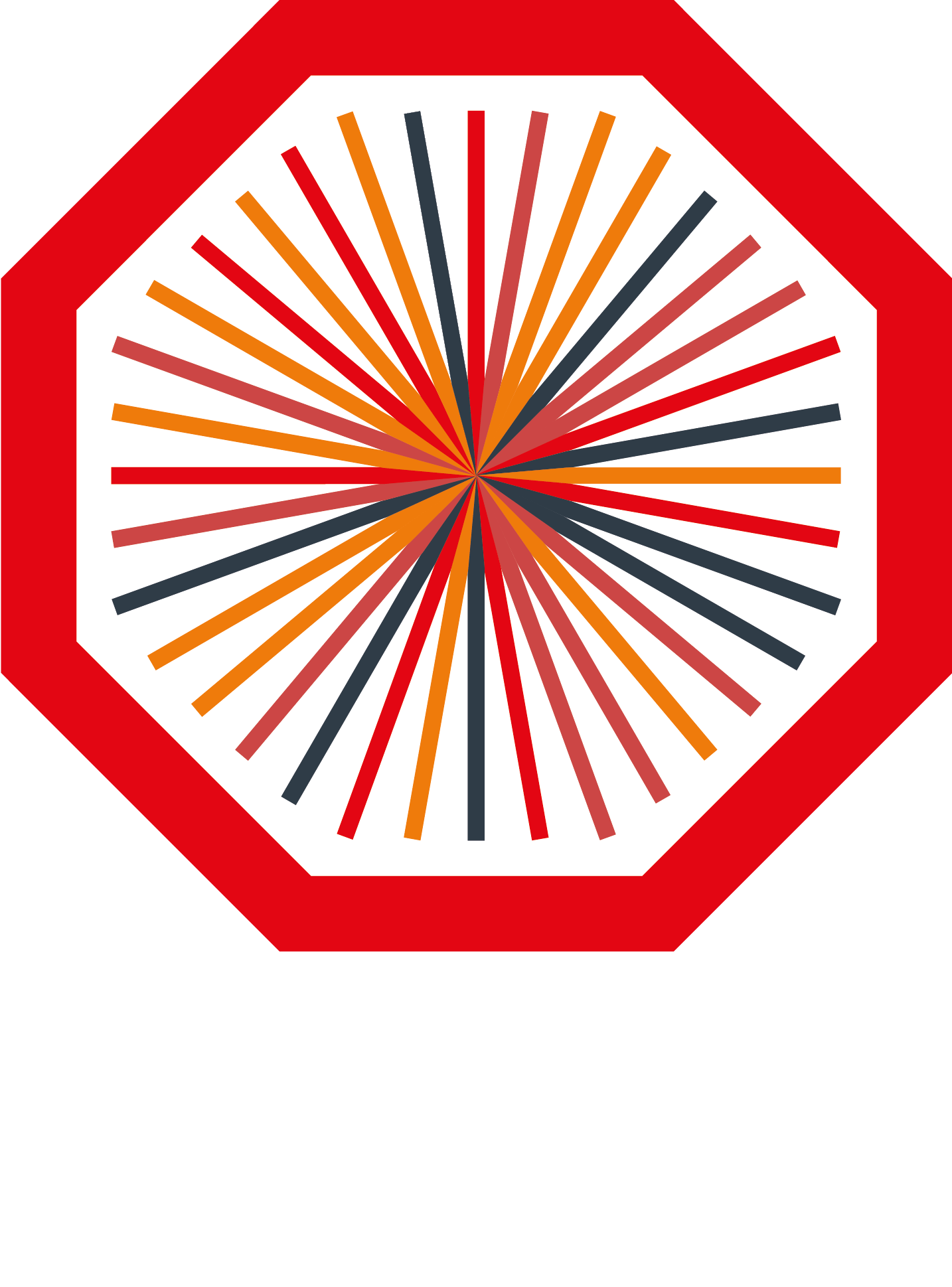 Sedat Altınpınar
12
Heavy-Flavour Decay Electron and Muon v2
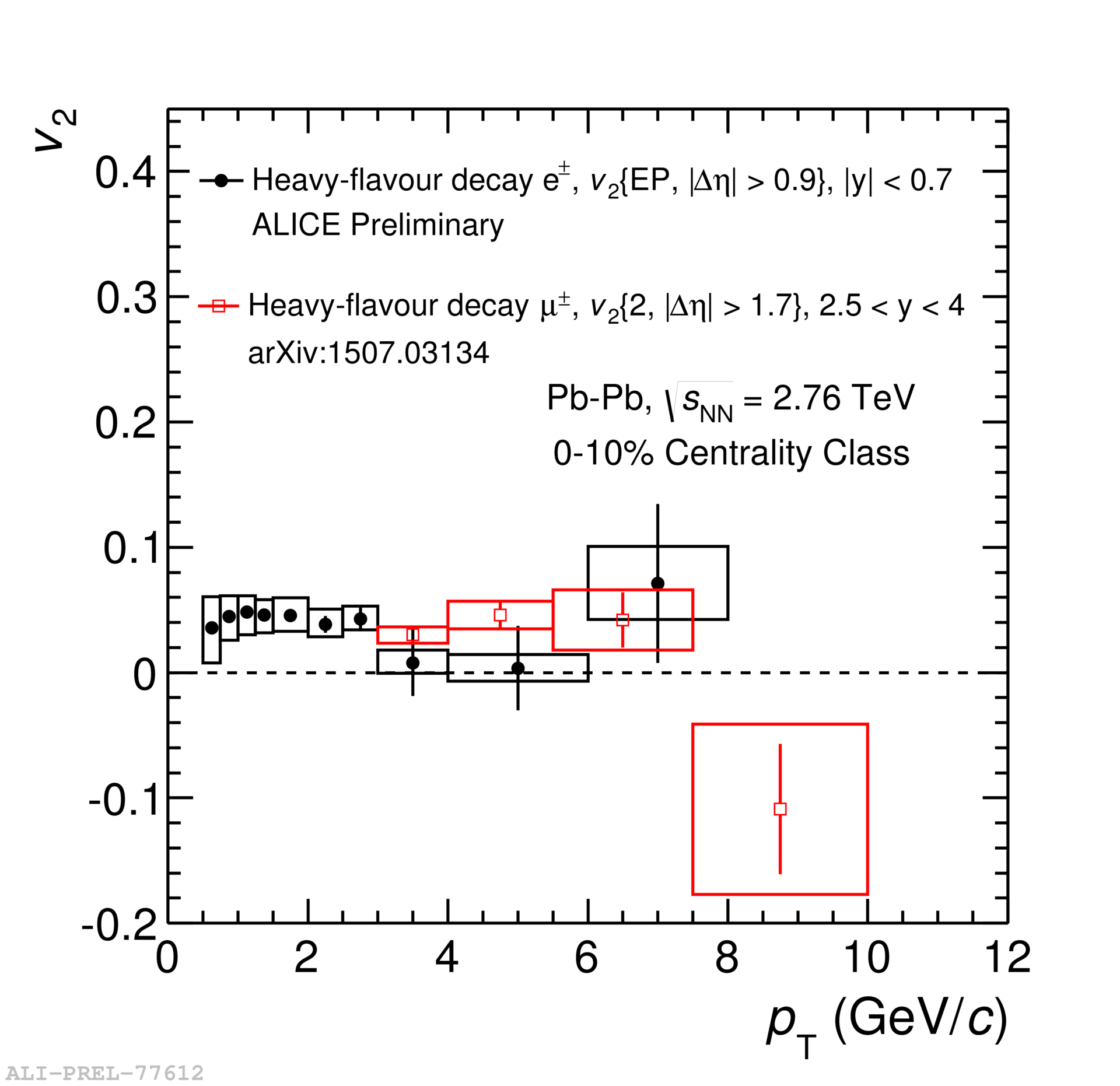 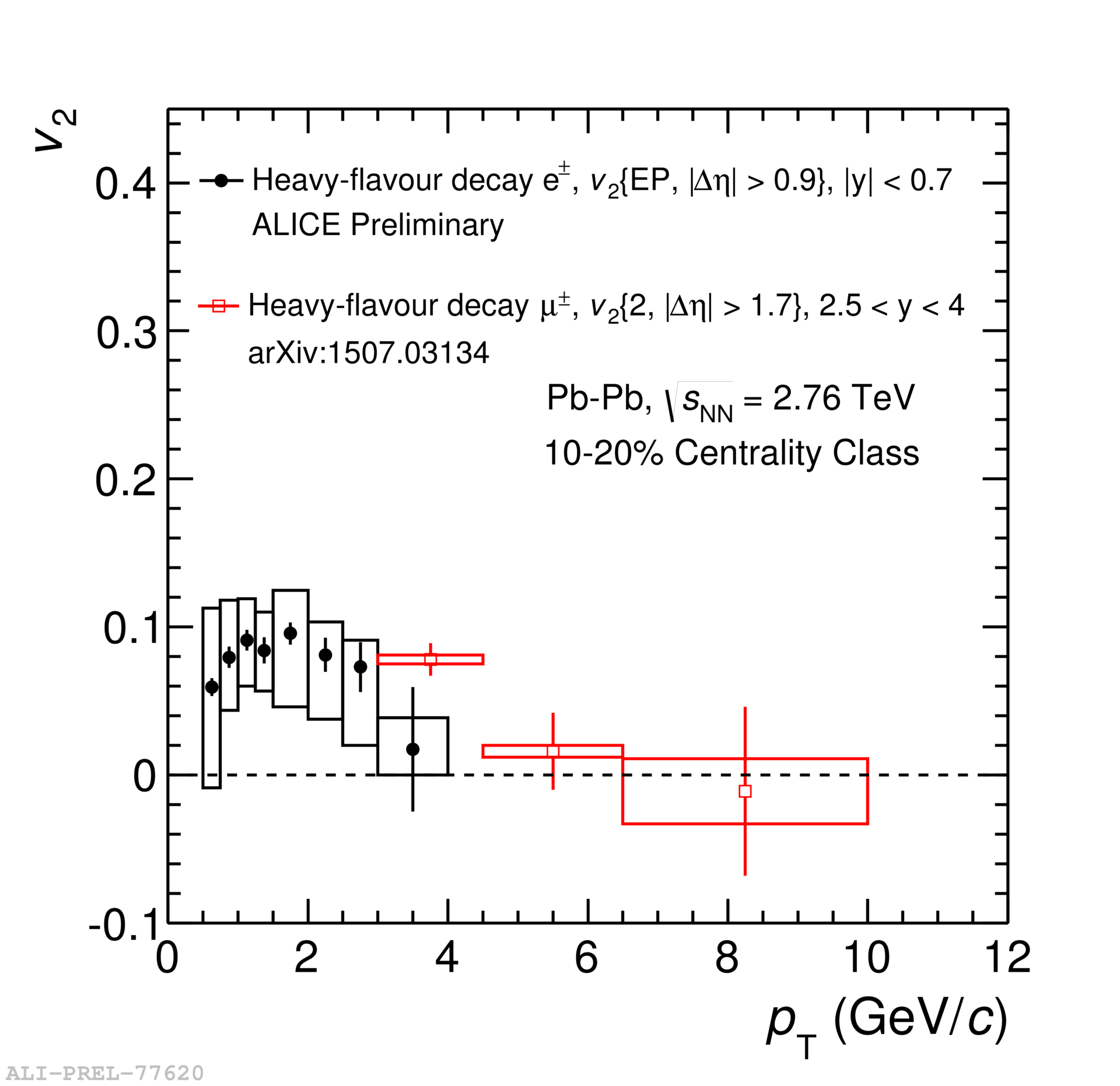 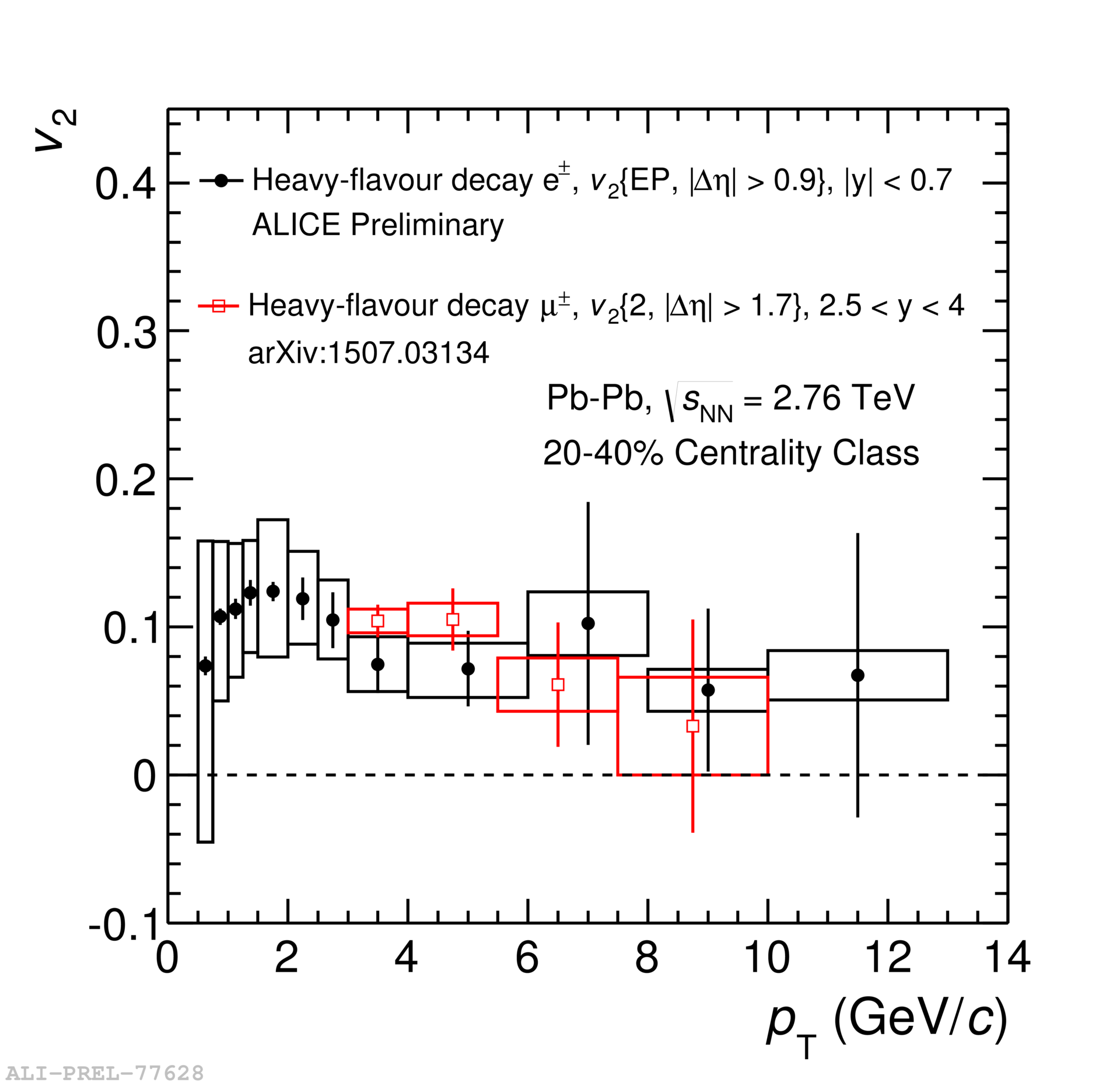 Positive v2 of heavy-flavour decay electrons and muons is observed

Also consistent picture of increasing v2 with decreasing centrality

Agreeing trend of heavy-flavour decay electron and muon v2

Electrons and muons originating from heavy flavour participate in collective motion

More statistics is needed to refine high-pT measurements
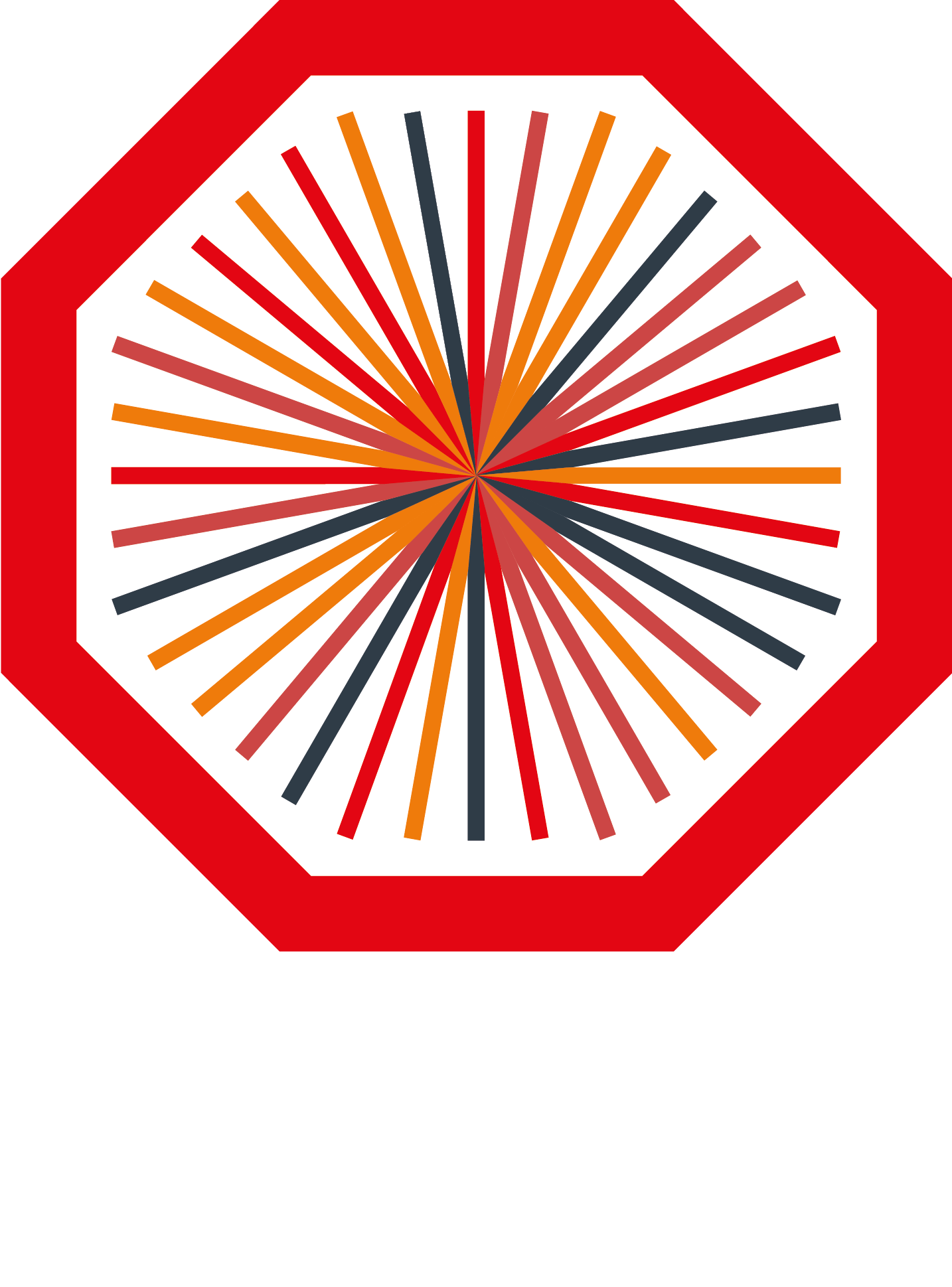 Sedat Altınpınar
13
Heavy-Flavour v2 and Theoretical Models
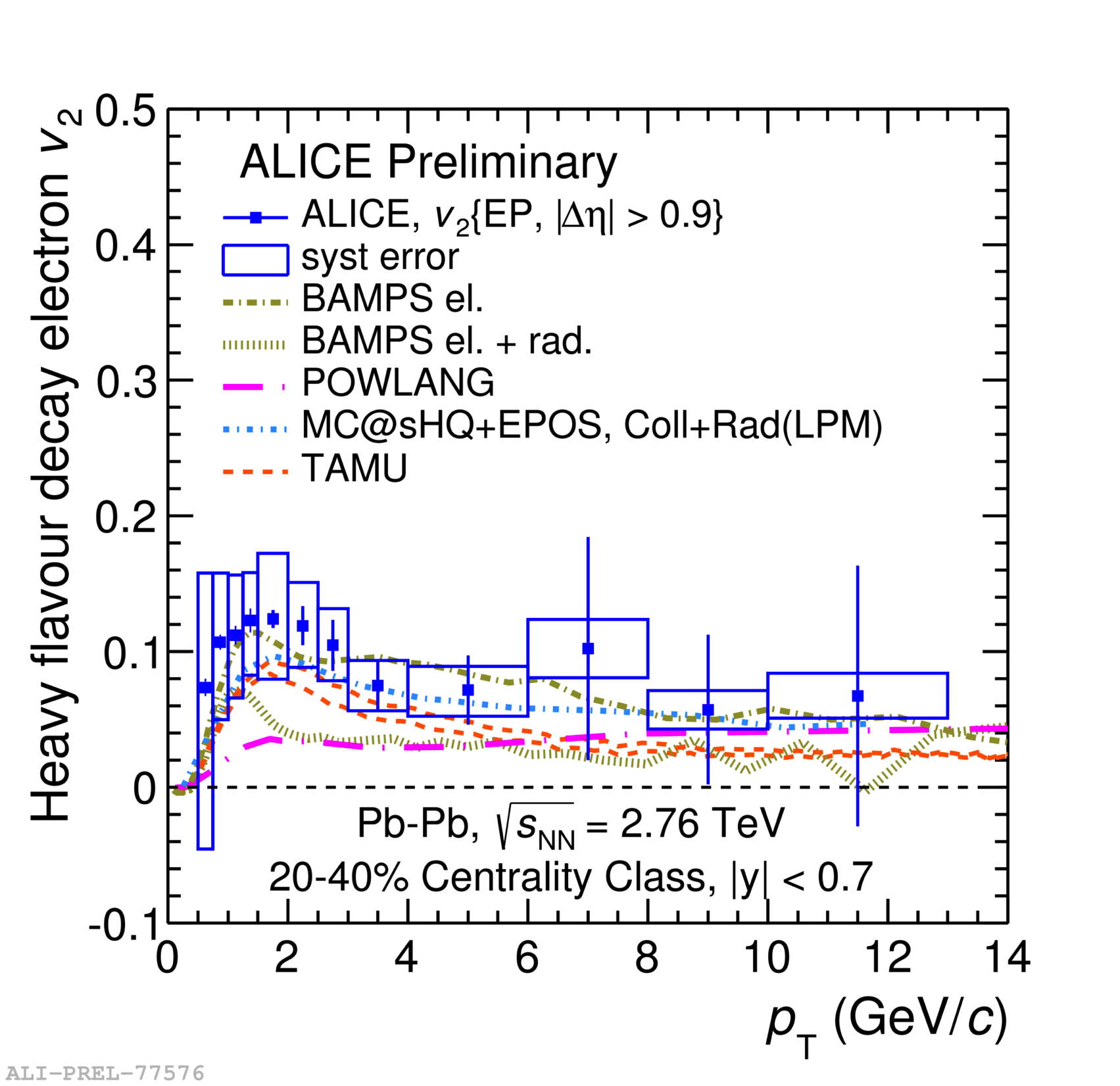 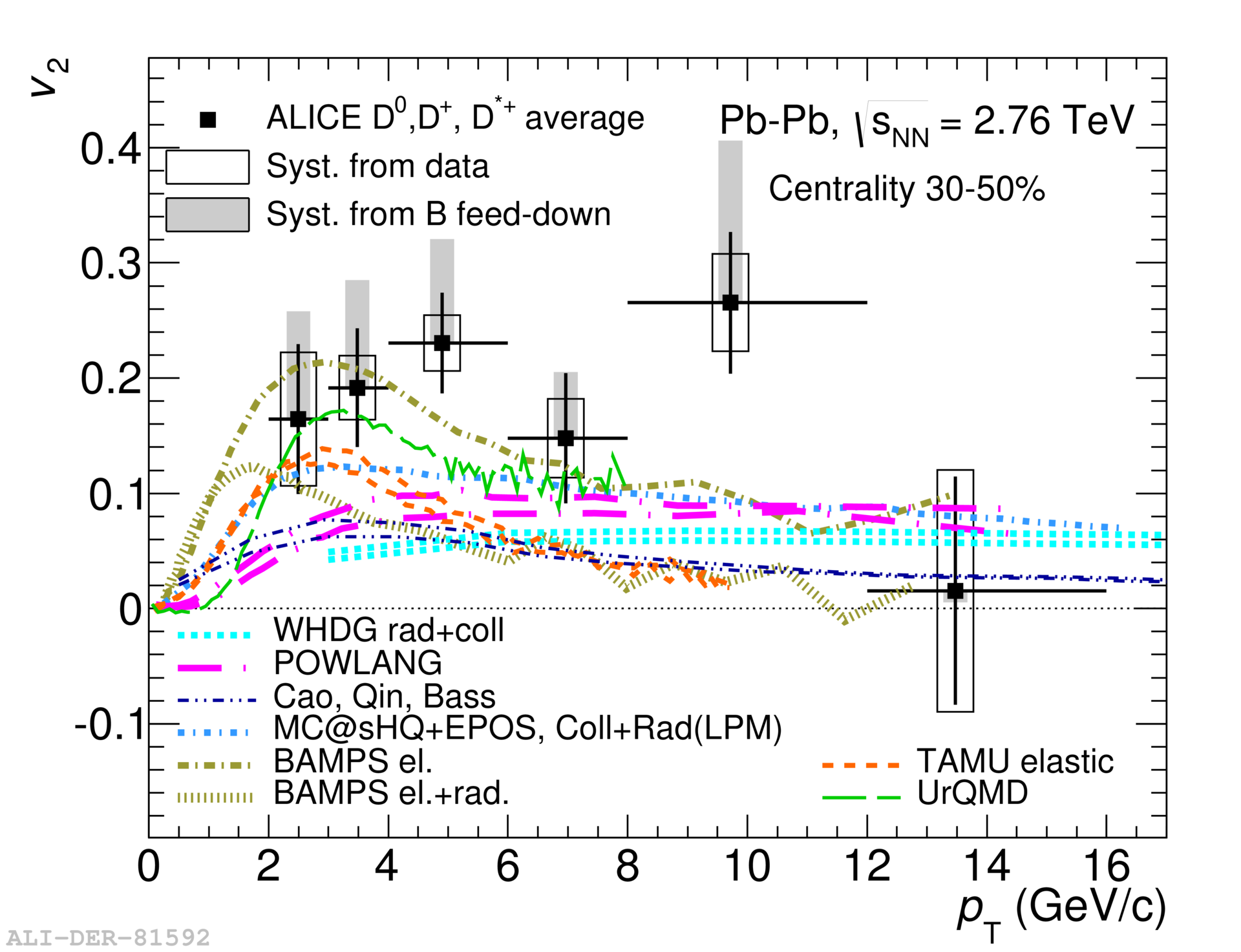 Phys. Rev. C 90 (2014) 034904*
Current precision and differential measurements already provide constraints to models

Models incorporate hydrodynamics and energy-loss mechanisms. 

Heavy-flavour v2 measurements are best described by models which include collisional energy loss
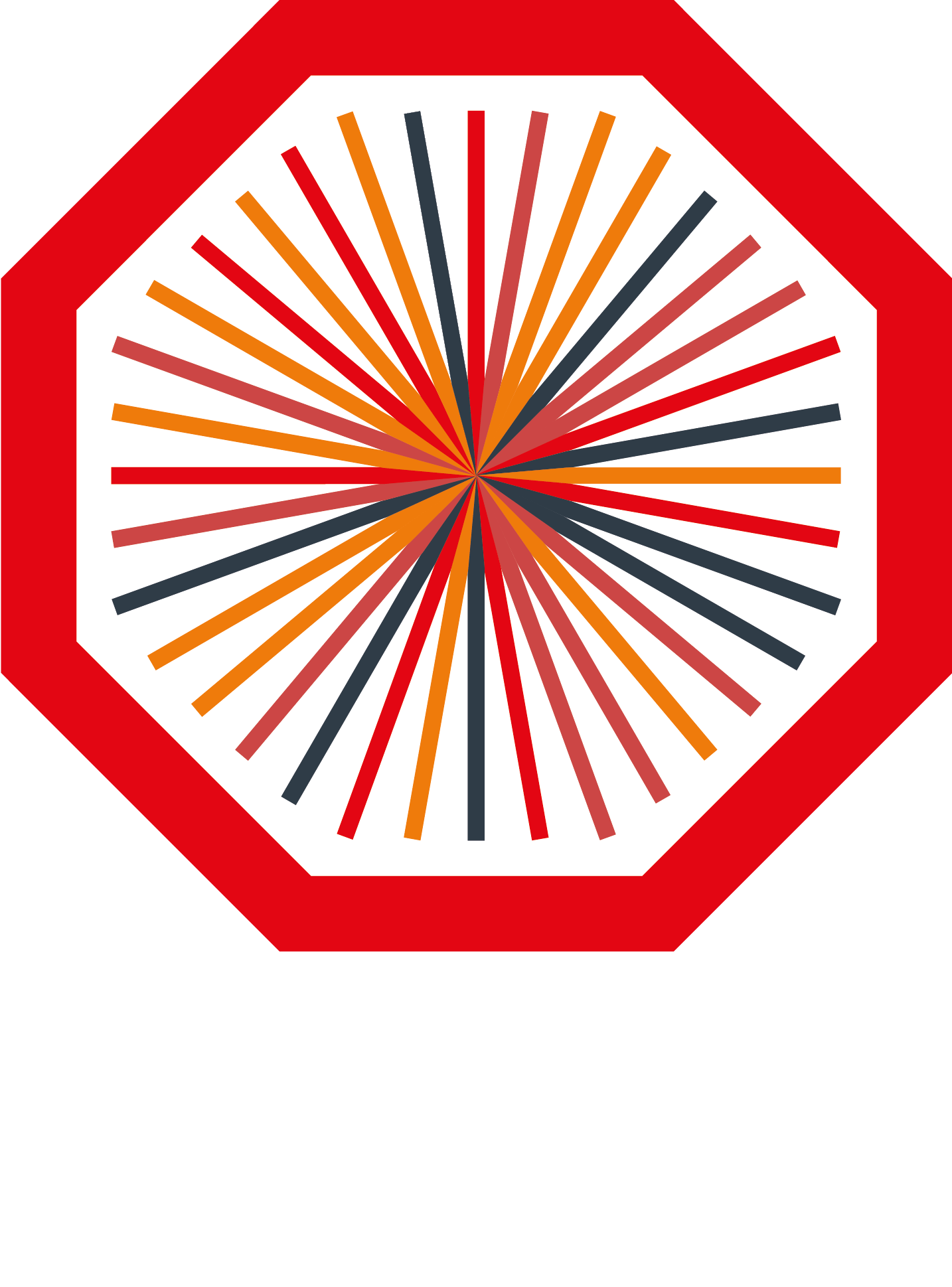 Sedat Altınpınar
*References to theory models in the backup
14
Comparison of RAA and v2 with models
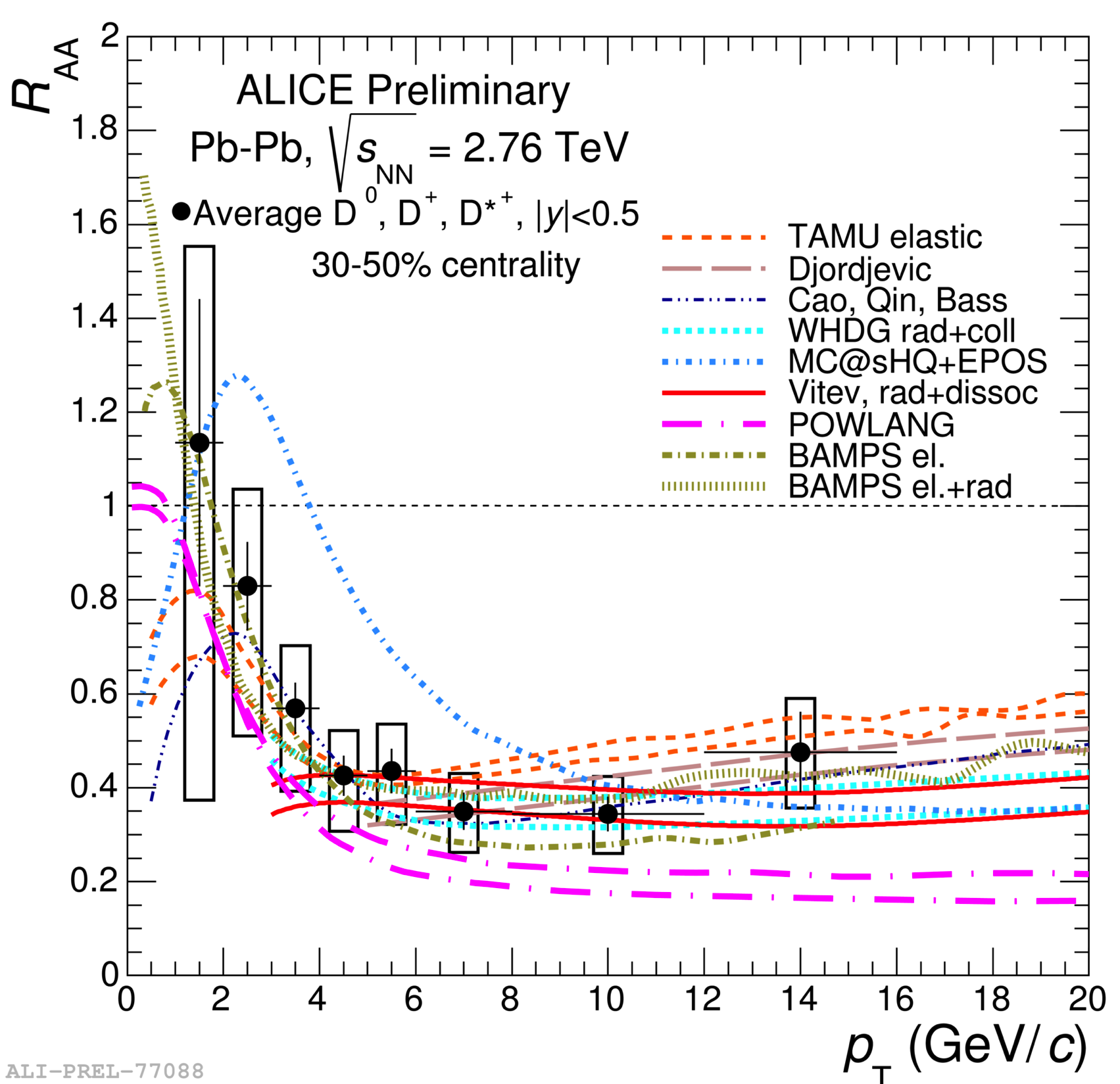 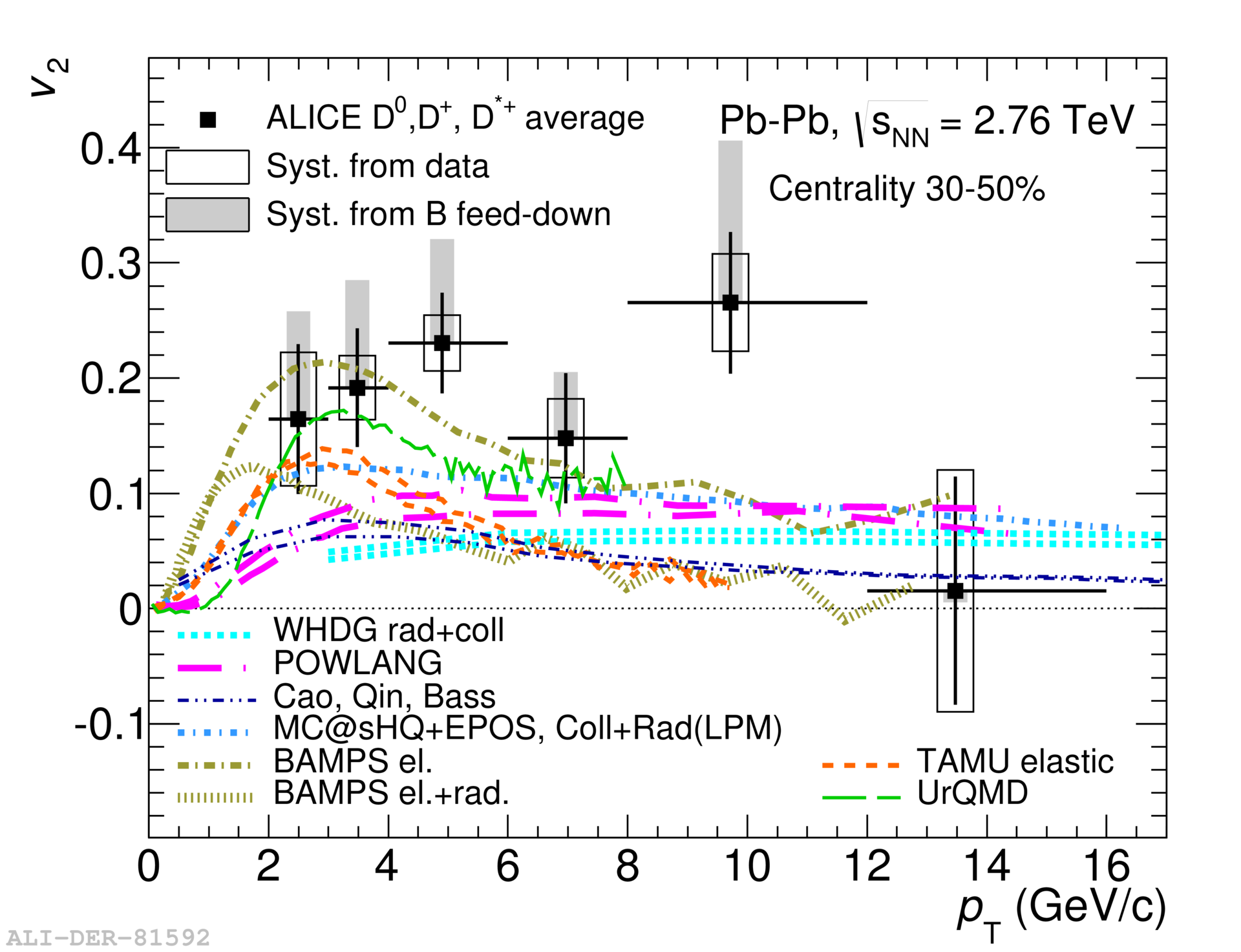 Phys. Rev. C 90 (2014) 034904
Models are challenged by simultaneous description of v2 and RAA
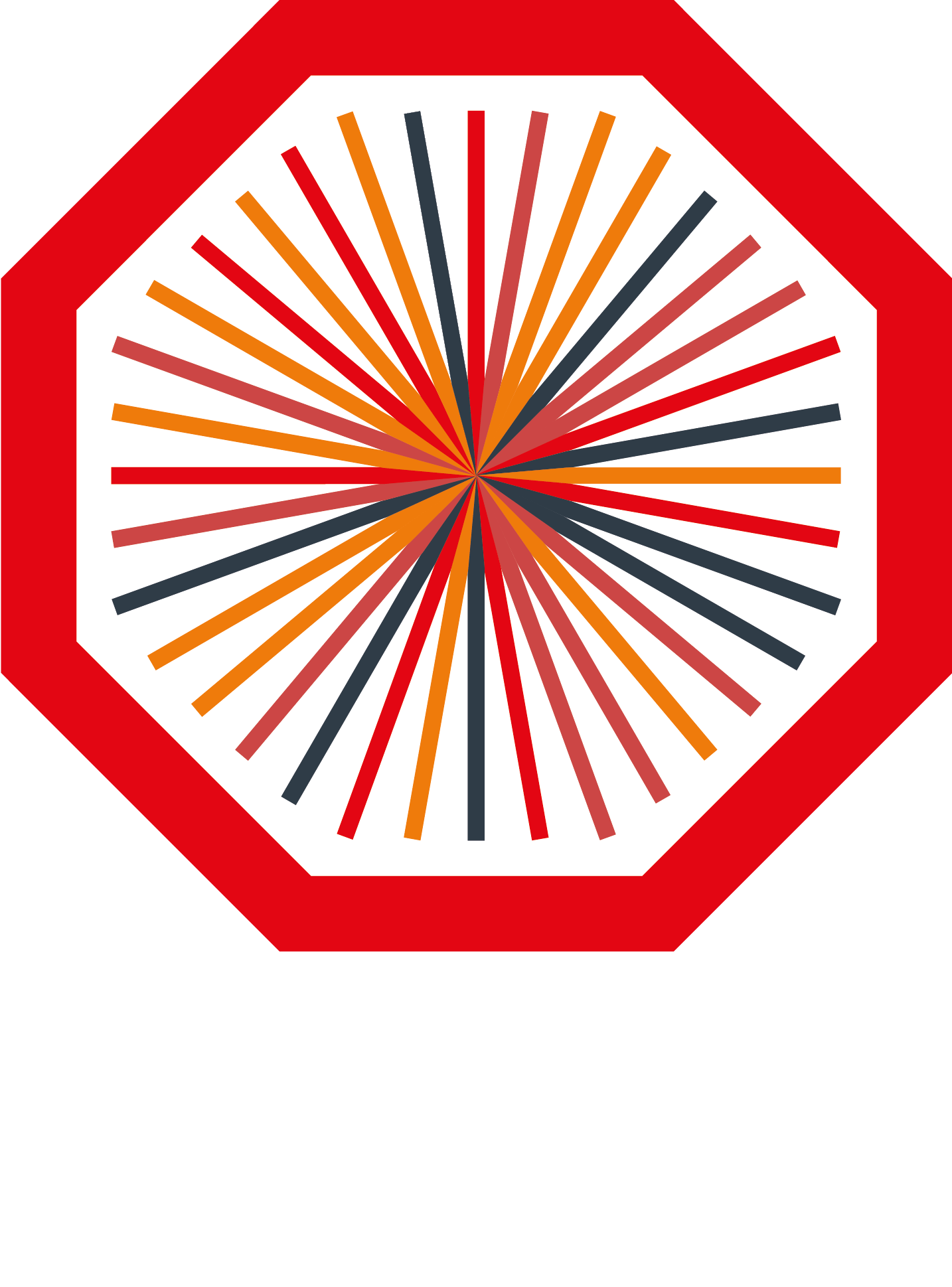 Sedat Altınpınar
15
Summary & Conclusions
Heavy quarks are pushed to lower momenta by their interaction with the medium

Indication of stronger suppression of charm than beauty at higher pT in central collisions

D mesons and charged particles have consistent RAA values. Model is consistent with these results.

Heavy-flavour measurements in the leptonic channels support the measurements via hadronic channels

Indication that heavy quarks participate in collective motion at low-intermediate pT at LHC energy

Smaller uncertainties and new differential measurements will help to further constrain theory models

ALICE is taking data in Run 2 and prepares for Run 3 detector upgrades
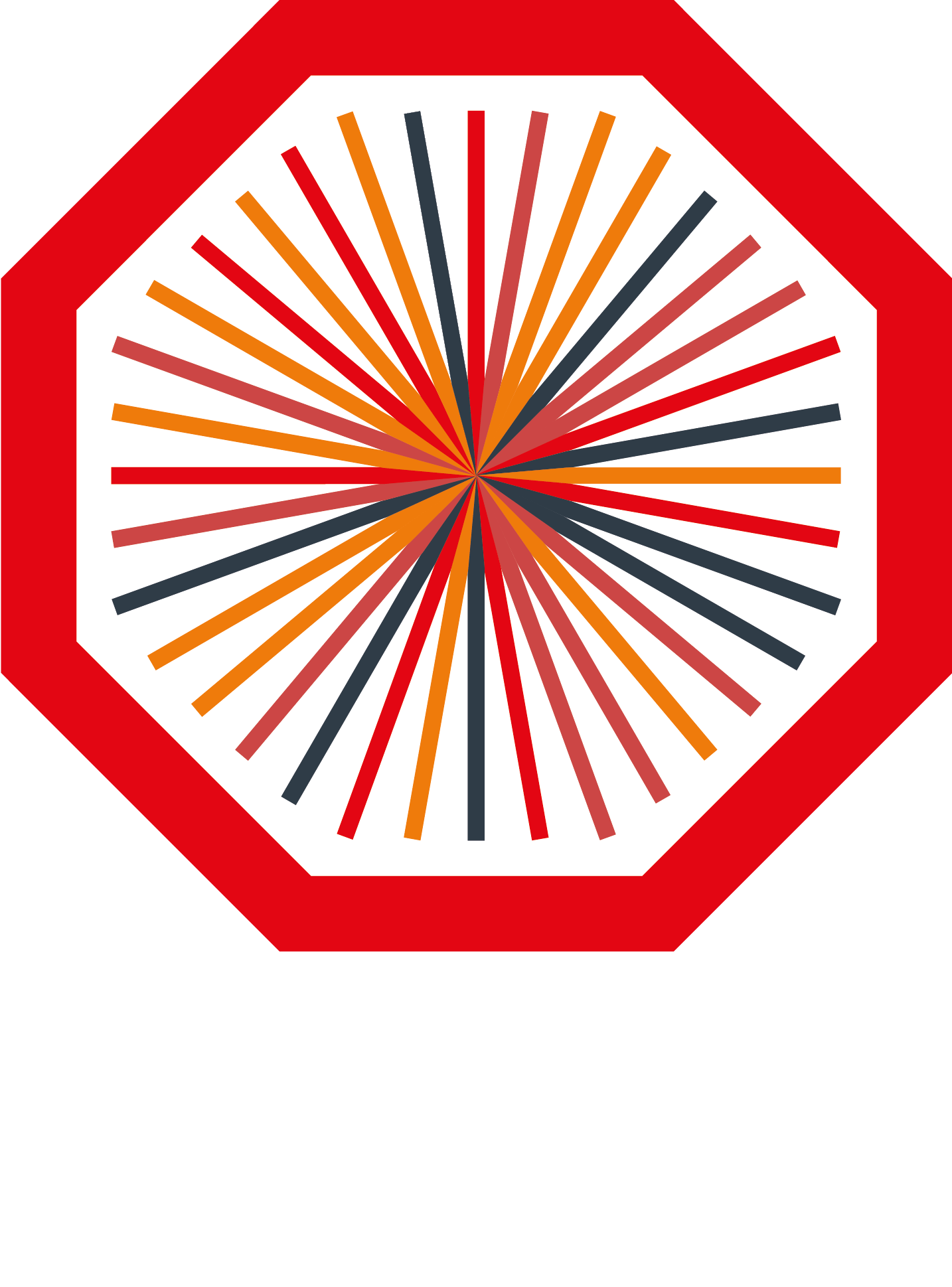 Sedat Altınpınar
16
Thank You
17
Backup
BAMPS: Fochler et al., J. Phys. G 38 (2011) 124152
POWLANG: Alberico et al., Eur. Phys. J C 71 (2011) 1666 
UrQMD: T. Lang et al., arXiv:1211.6912 [hep-ph]; T. Lang et al., arXiv:1212.0696 [hep-ph]. 
TAMU: Rapp, He et al., Phys. Rev. C 86 (2012) 014903
WHDG: Horowitz et al., J. Phys. G 38 (2011) 124114 
Aichelin et al.: Phys. Rev. C79 (2009) 044906; J. Phys. G 37 (2010) 094019. 
Cao, Qin, Bass: arXiv:1308.0617 [hep-ph] 
MC@sHQ+EPOS, Coll+Rad(LPM) (M. Nahrgang et al, PRC 89 (2014) 014905 )